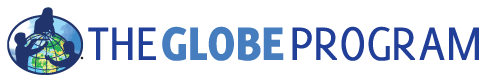 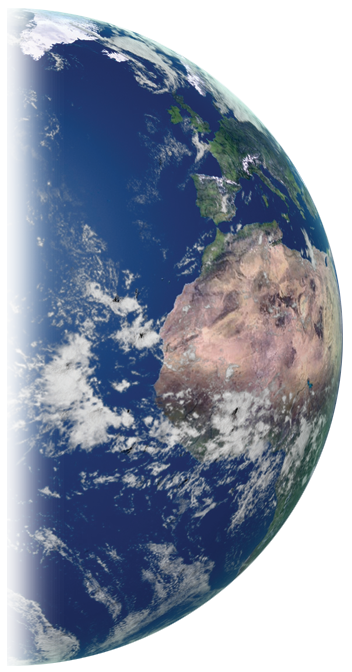 GLOBE Implementation Office
Report to the Community


20th Annual Meeting
Estes Park, Colorado, USA
Celebrating the GLOBE Community


17 July, 2016
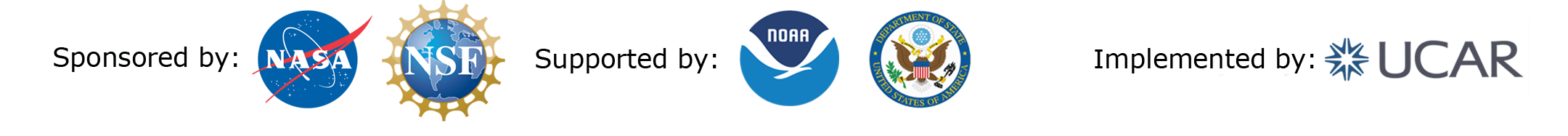 Opening Slide
U.S. Department of State
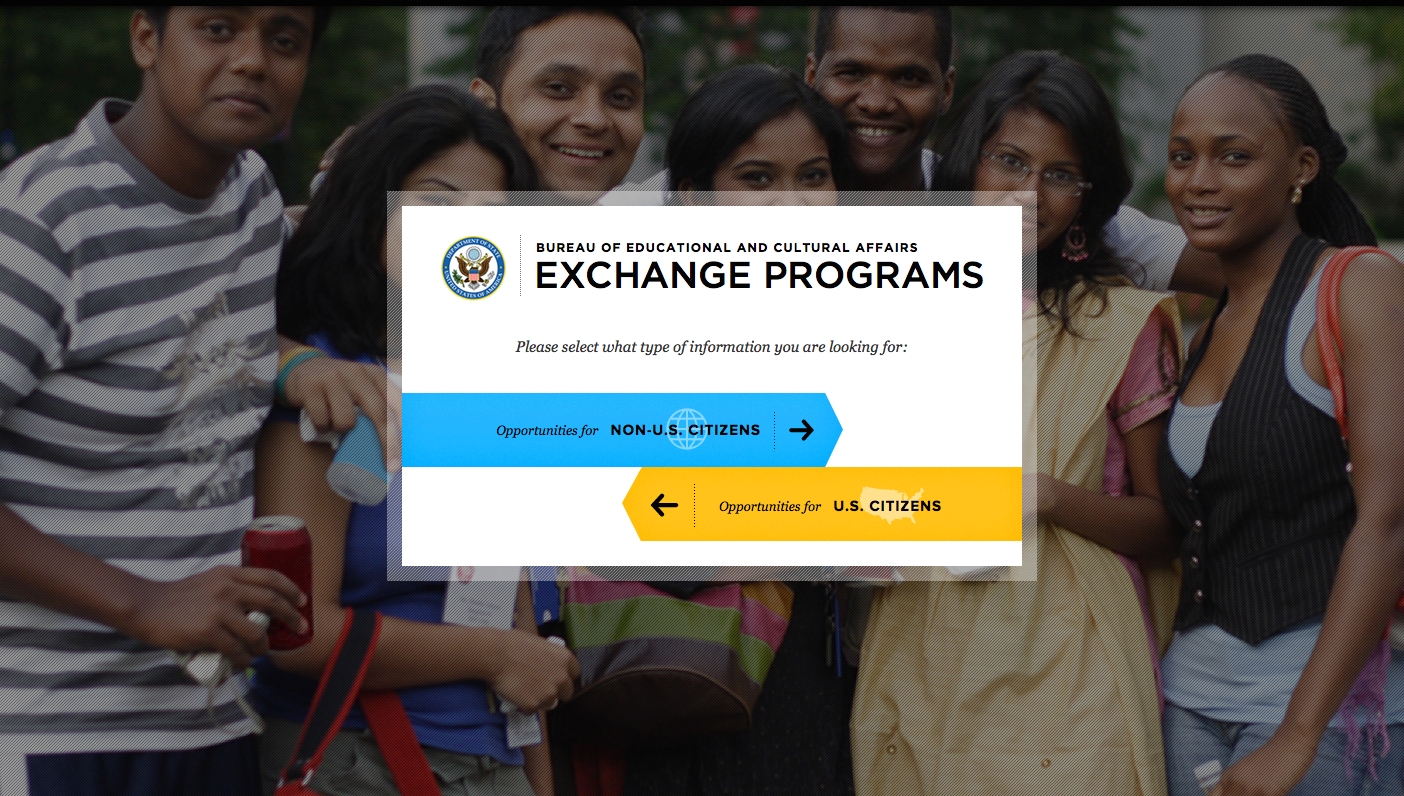 https://exchanges.state.gov/
21st Century Skills for Global Citizens -- notes taken from Global Teaching Dialog, Dept. State --
Critical thinking – ability to research issues and define a problem
Collaboration – ability to prioritize in a group
Problem solving – ability to negotiate together
Communication – teaming building, active listening
Global competence – ability to identify common interests and leverage positively

GLOBE: Scientific Habits of Mind
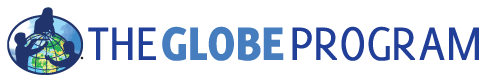 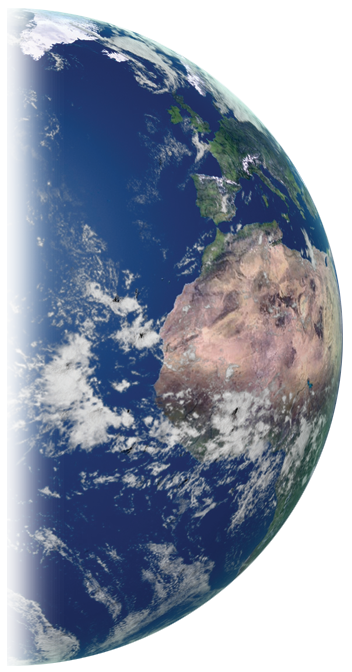 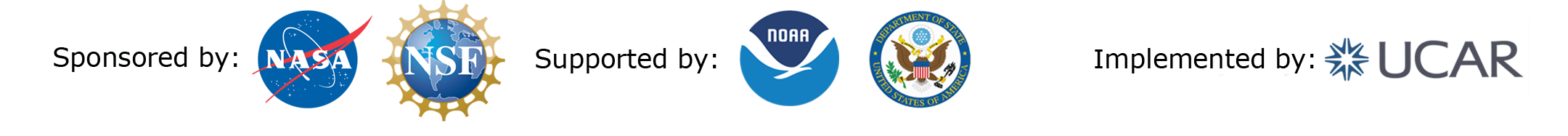 Opening Slide
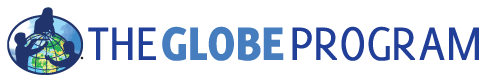 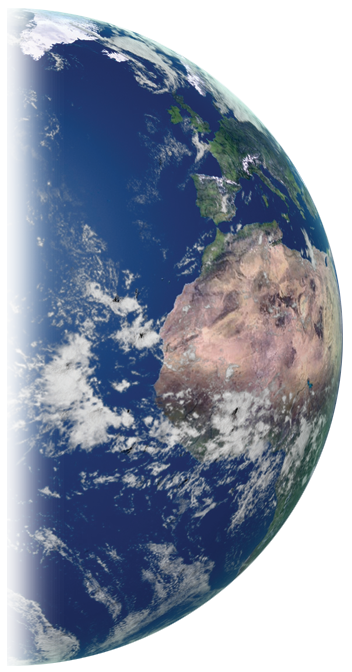 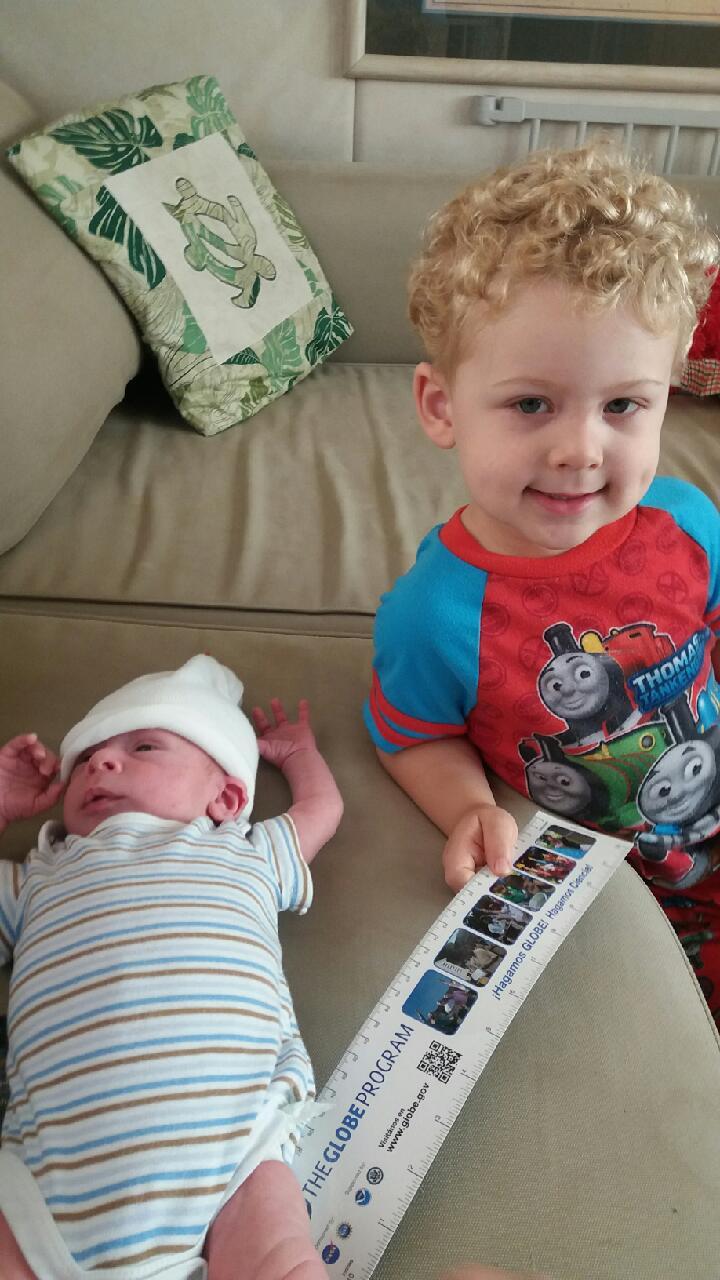 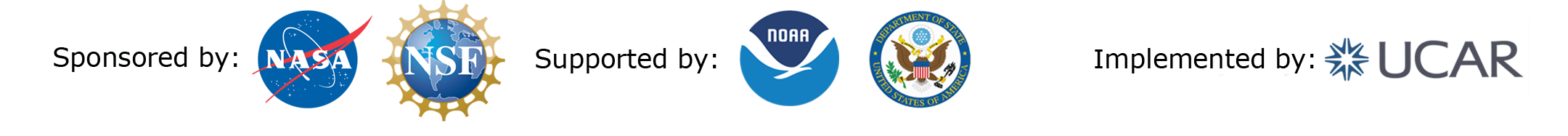 Opening Slide
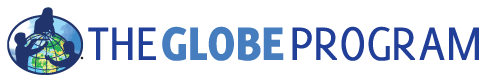 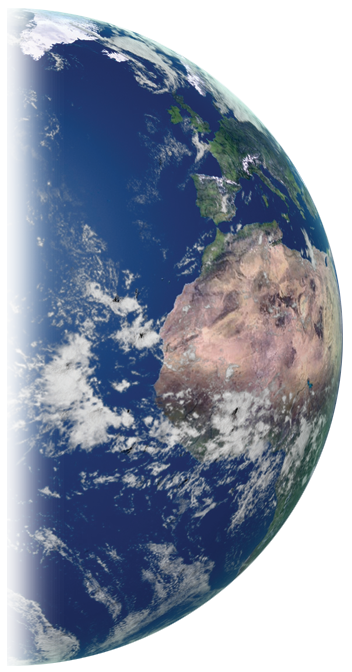 GLOBE Implementation Office
Report to the Community


20th Annual Meeting
Estes Park, Colorado, USA
Celebrating the GLOBE Community


17 July, 2016
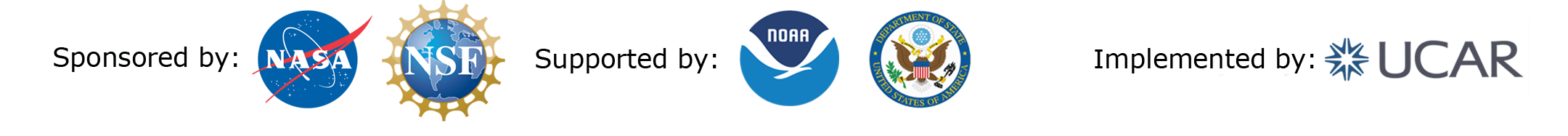 Opening Slide
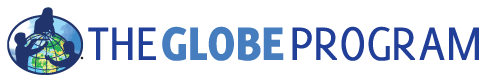 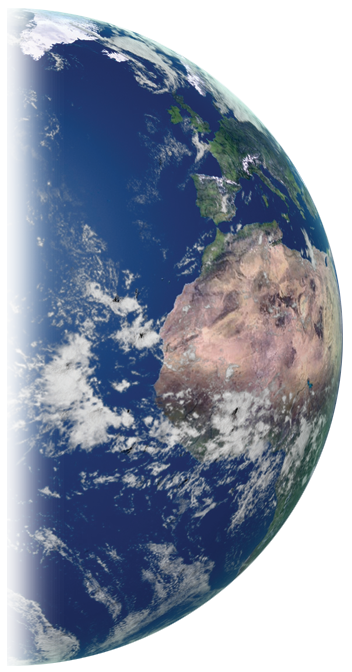 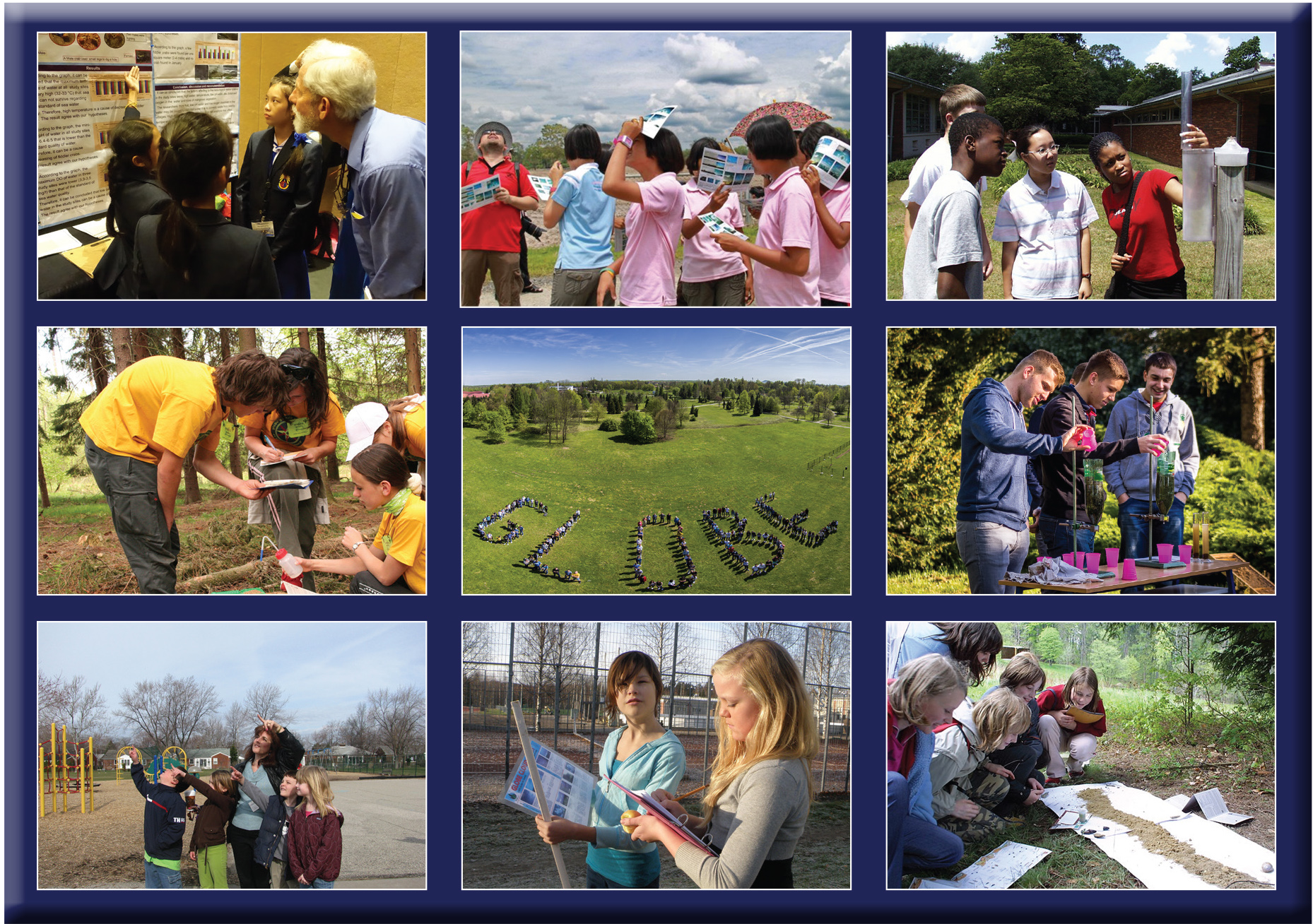 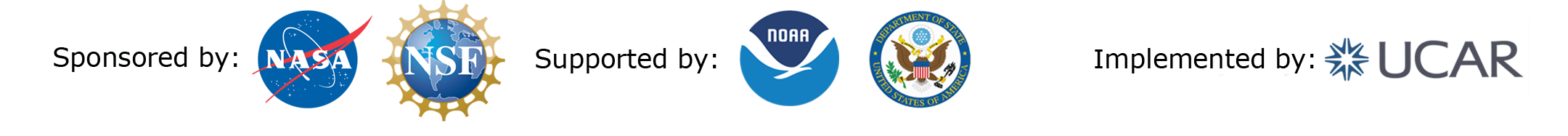 Opening Slide
[Speaker Notes: Argentina
Bermuda
Canada
Costa Rica
Croatia
Czech Republic
Dominican Republic
France
Germany
India
Israel
Japan
Jordan
Kenya
Republic of Korea
Lebanon
Morocco
Netherlands
Nigeria
Oman
Poland
Portugal
South Africa
Sri Lanka
Suriname
Taiwan
Tanzania
Thailand
Trinidad and Tobago
USA
Uruguay

Number of Students:  25
Number of US Students:  8
Number of Teachers:  20
Number of US Teachers:  6
Country Coordinators:  19
US Partners:  29]
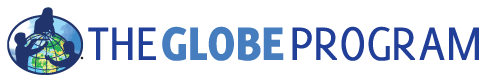 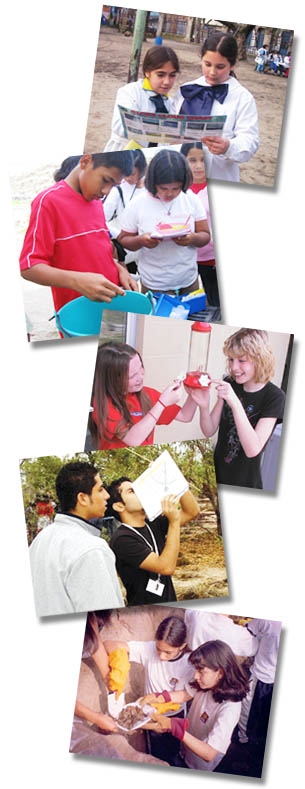 Vision: A worldwide community of students, teachers, scientists, and citizens working together to better understand, sustain, and improve Earth’s environment at local, regional, and global scales.

Mission: To promote the teaching and learning of science, enhance
environmental literacy and stewardship, and promote scientific discovery.
Goals: Improve student achievement across the curriculum with a focus on student research in environmental and Earth system science

Enhance awareness and support activities of individuals throughout
the world to benefit the environment.

Contribute to scientific understanding of Earth as a system

Connect and inspire the next generation of global scientists and other STEM professionals
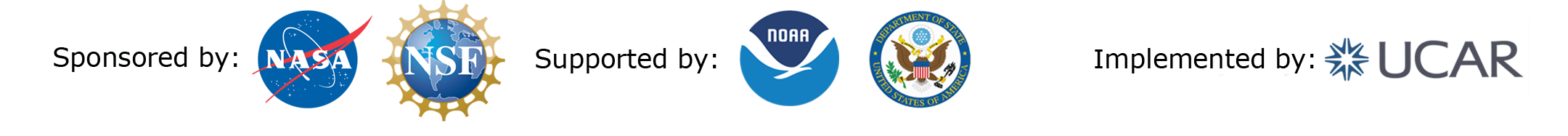 [Speaker Notes: GLOBE Program Vision, Mission and Goals]
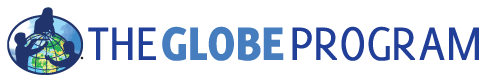 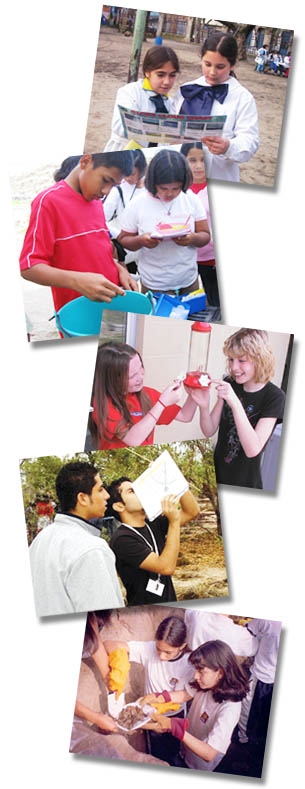 A Brief History
1994: Earth Day, The GLOBE Program announced by the U.S. Government as a multi-agency effort

1995: GLOBE launches on Earth Day; 33 countries joined the Program, 11 science protocols in the Program

1998: 1st GLOBE Learning Expedition (GLE) held in Finland

2000: 2nd GLE held in the USA

2003: 53 science protocols across atmosphere, biosphere, hydrosphere, and soil (pedosphere)

2003: 3rd GLE held in Croatia

2005: Earth Day; GLOBE celebrates its 10th birthday with 15,000 schools in 106 countries

2008: 4th GLE held in South Africa

2011: Concept of Student Research Campaigns launched with the first topic on climate
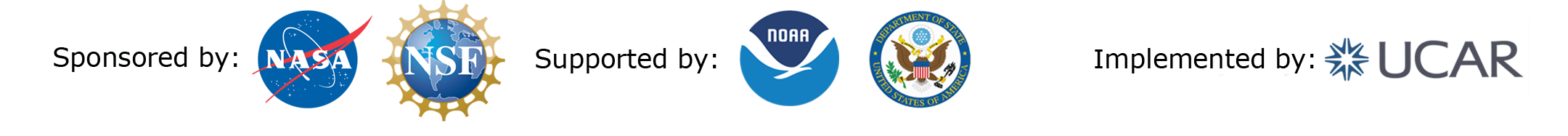 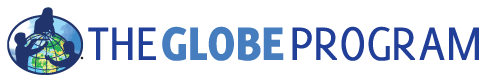 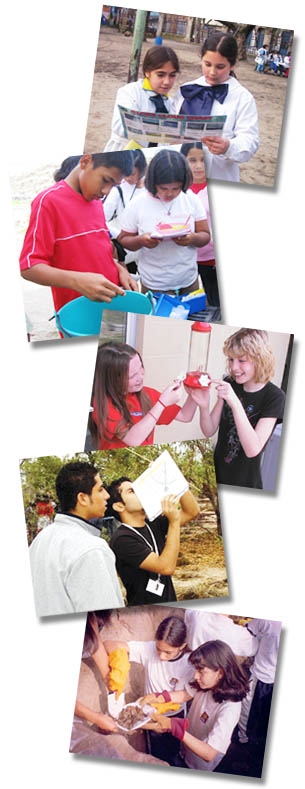 A Brief History

2014: 	Number of projects	
		First regional student aerosols research campaign led by 			Europe and Eurasia; 
		Global Precipitation Measurement (GPM) and Soil Moisture 		Active Passive (SMAP); and 
		Student research campaigns with NASA launched

2014: 5th GLE held in India


2015: 	Number of events and projects
	Earth Day, GLOBE celebrates its 20th birthday; 
	GLOBE launches new data entry app for schools, an 	enhanced website, and an updated teacher's guide; and 
	128 million data entries in the international database
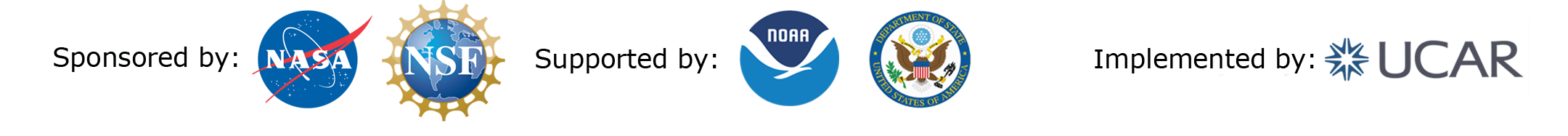 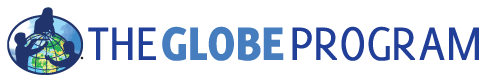 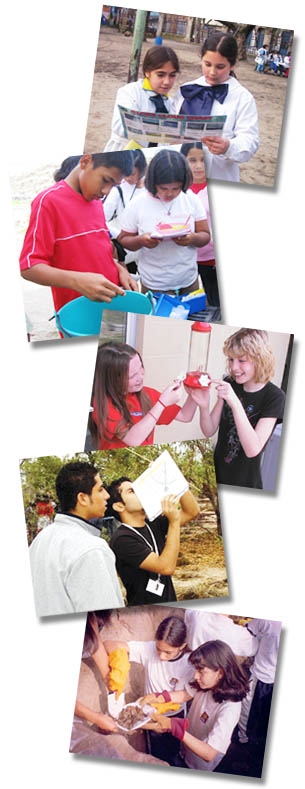 A Brief History

2016:    GLOBE provides online eTraining; 
                    hosts highly successful GLOBE International Virtual Science;                     six regional U.S. science fairs;
                    develops new Citizen Science app;                     and various student scientific campaigns (El Nino; Aerosols);                     reaches over 136 million measurements in the international                      database.
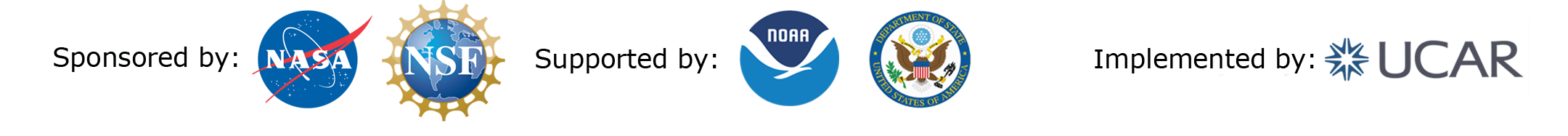 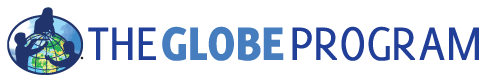 Community Engagement
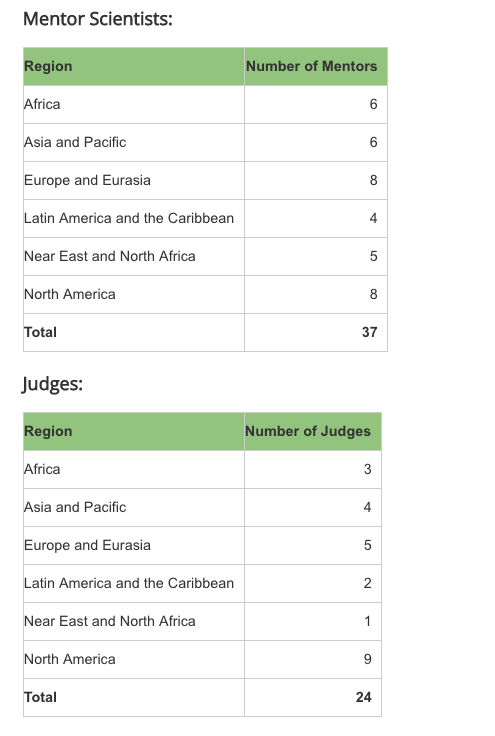 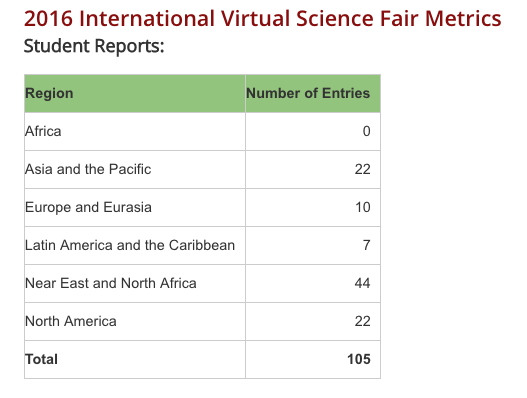 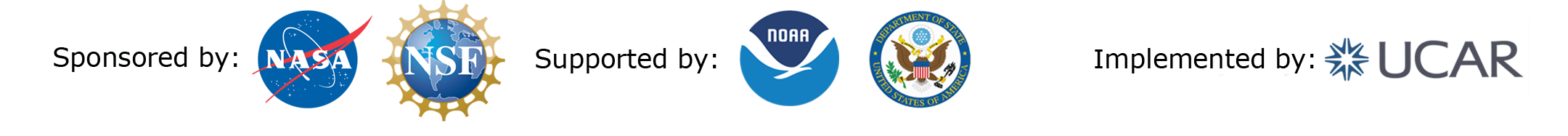 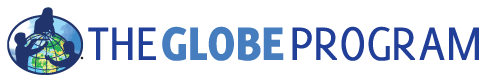 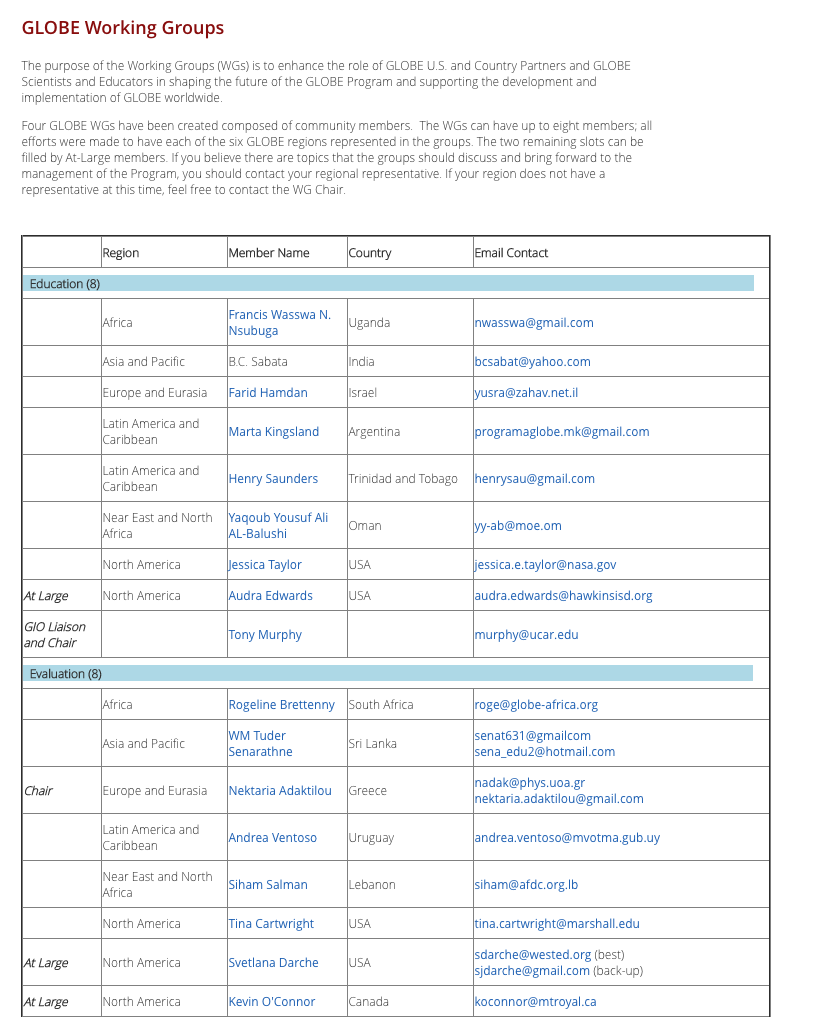 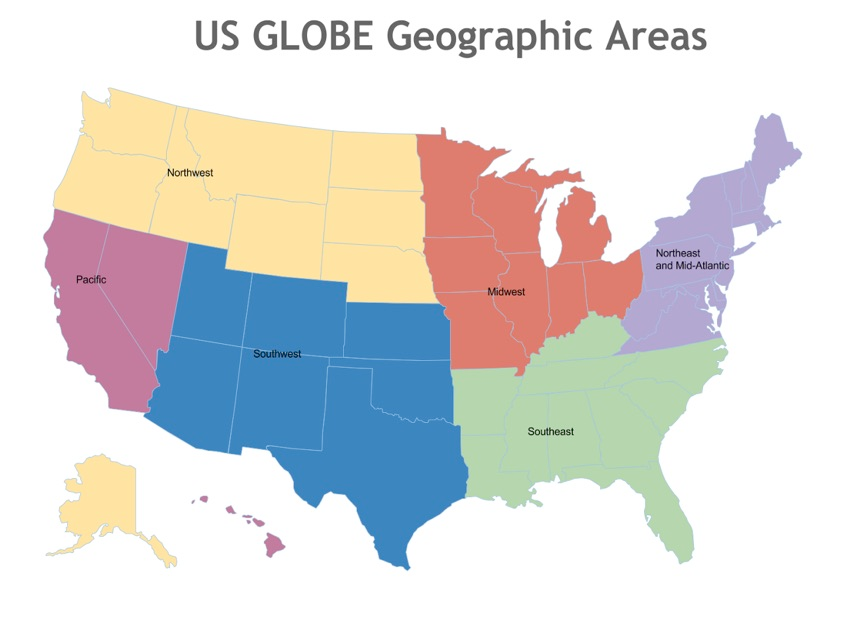 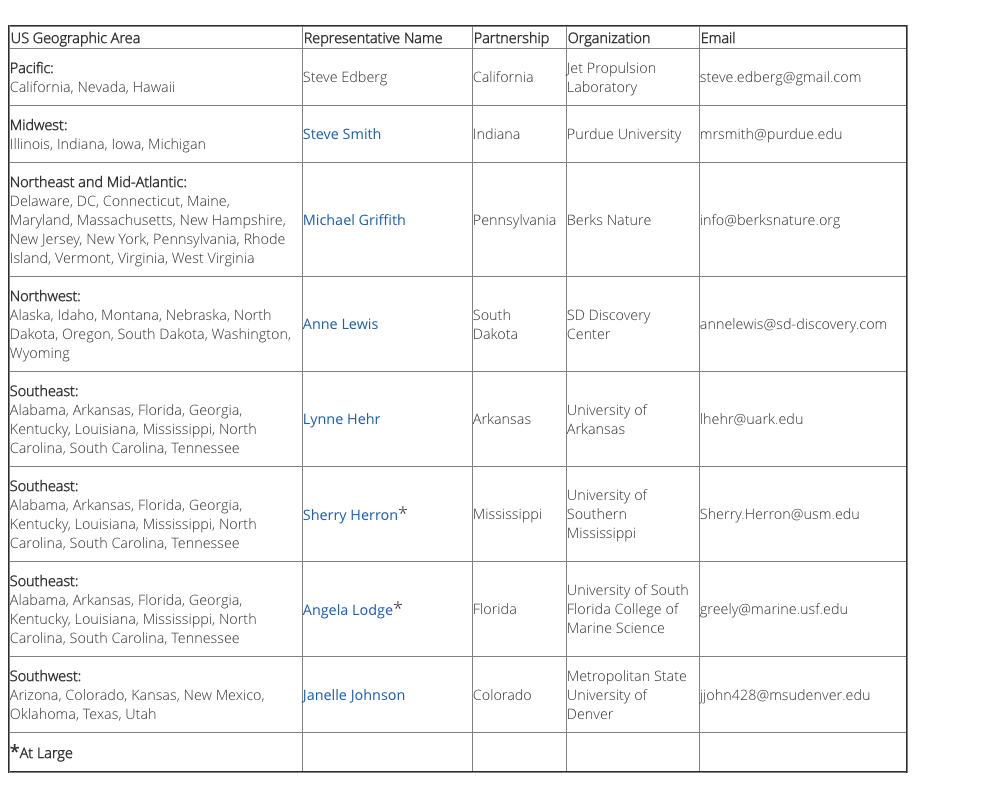 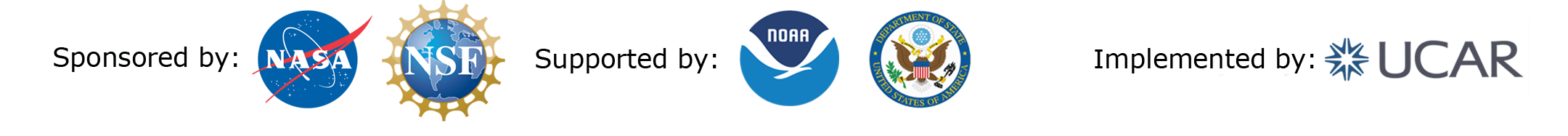 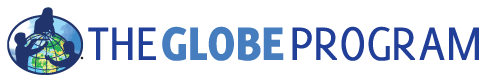 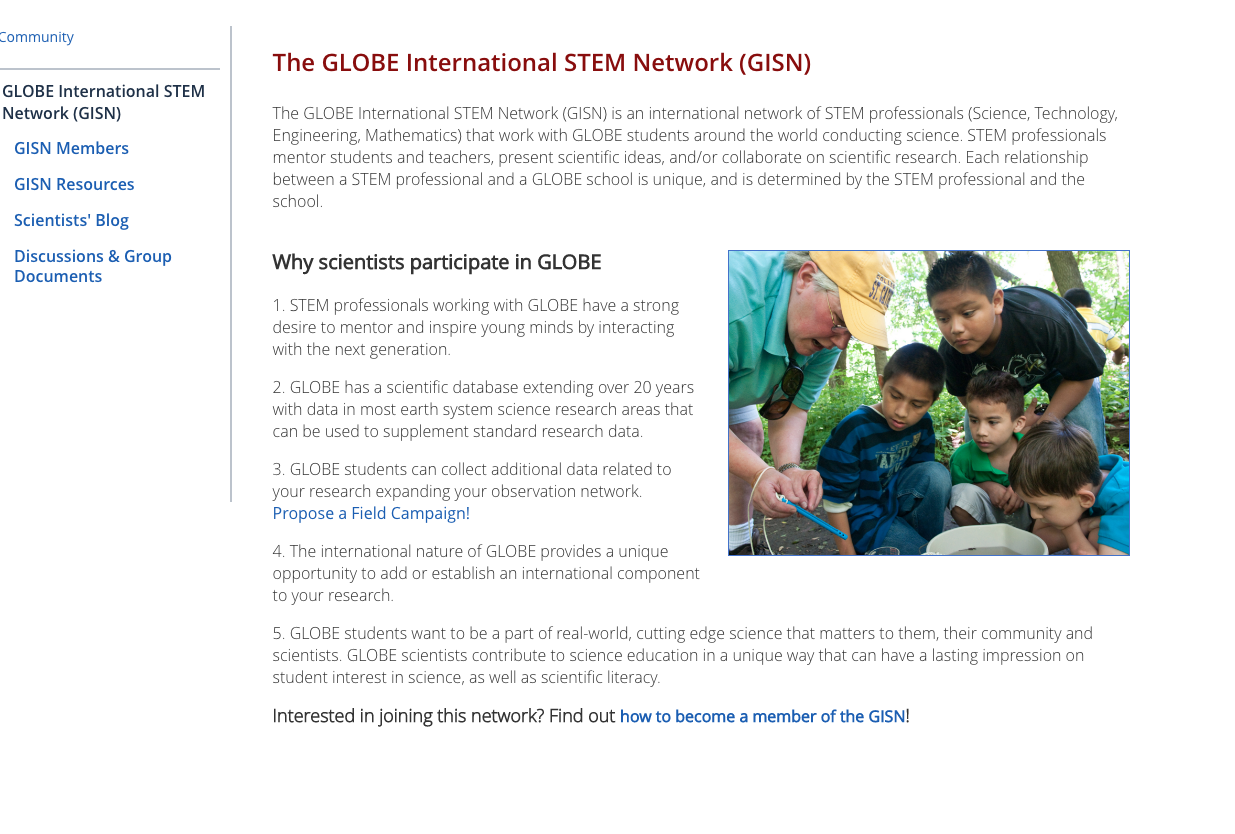 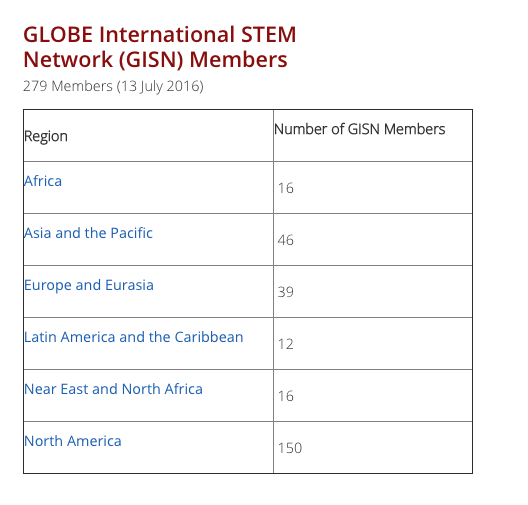 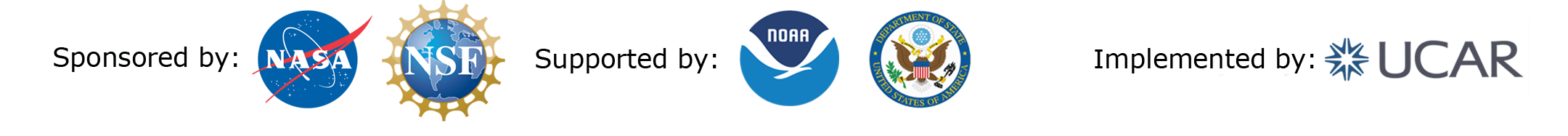 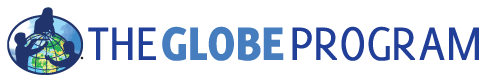 Expanding our GLOBE Community
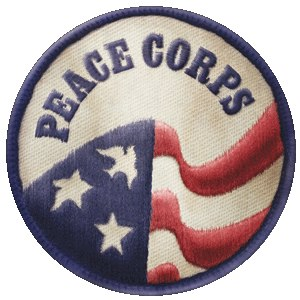 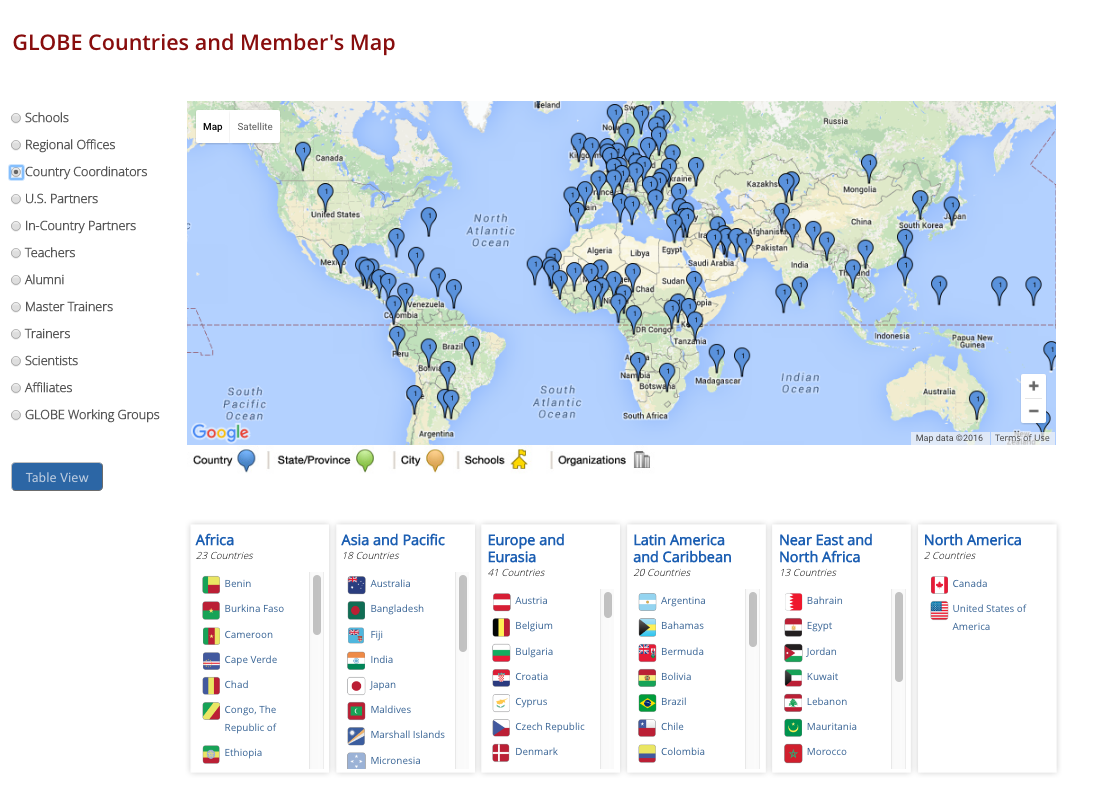 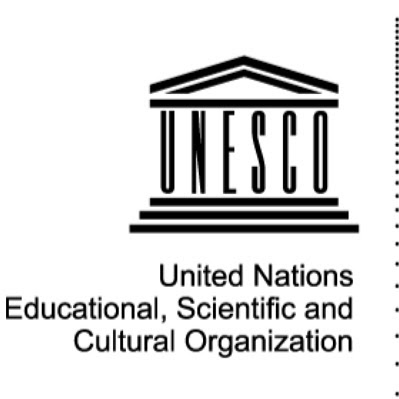 EcoSchools; Citizen Science-SciStarter; Museums
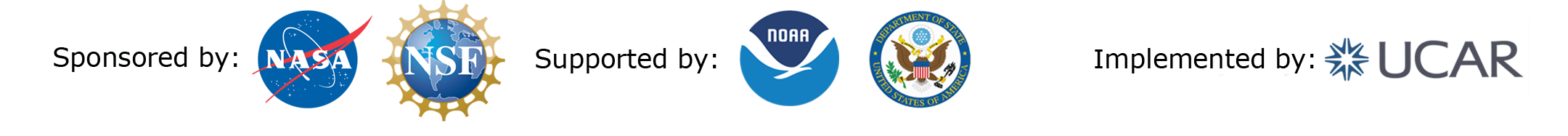 [Speaker Notes: Brazil, Vietnam, Mauritius]
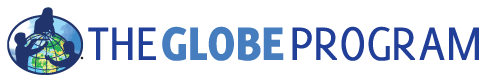 Communications to the Community
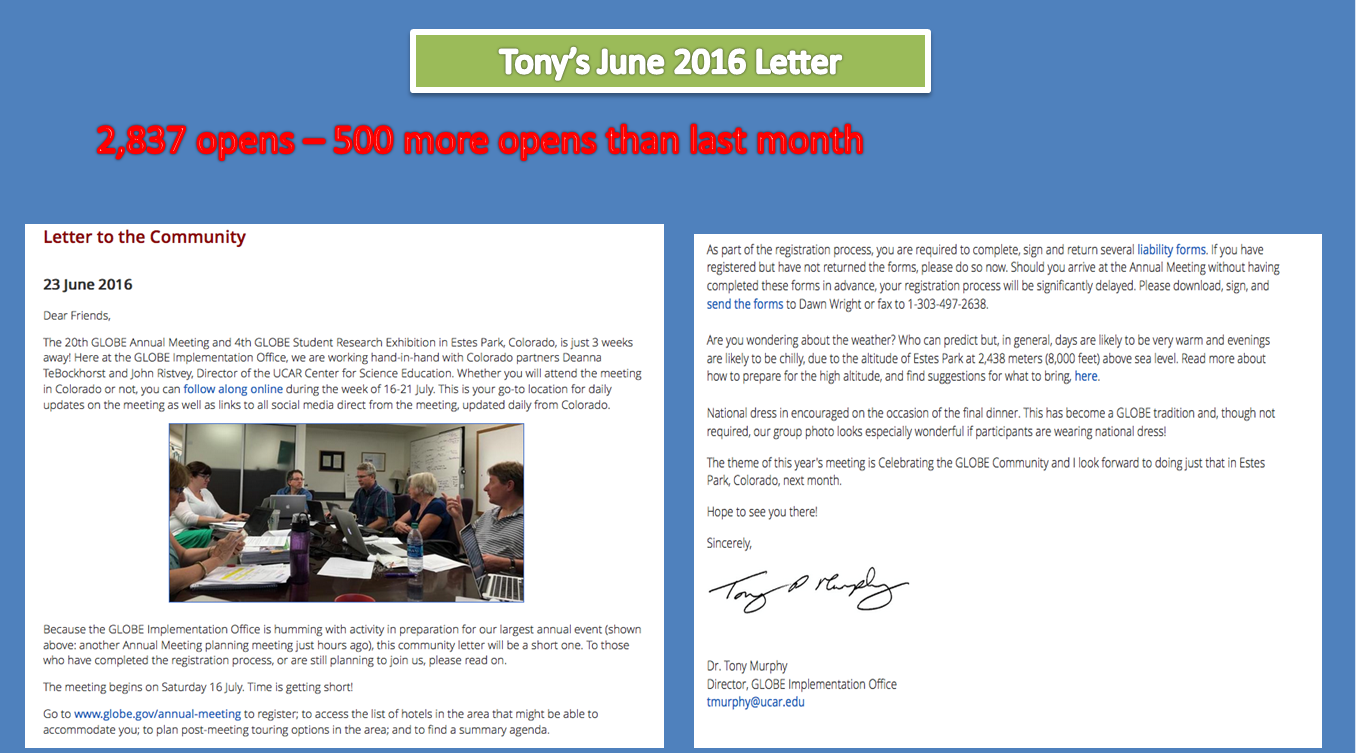 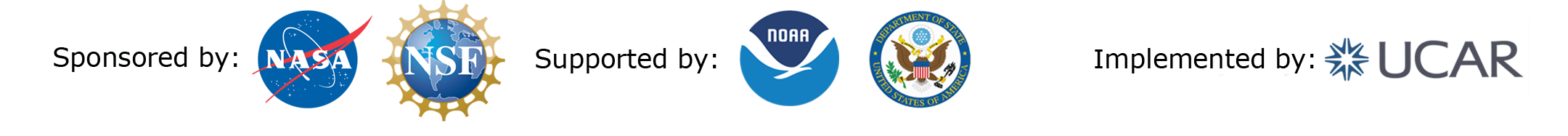 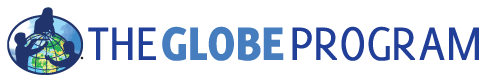 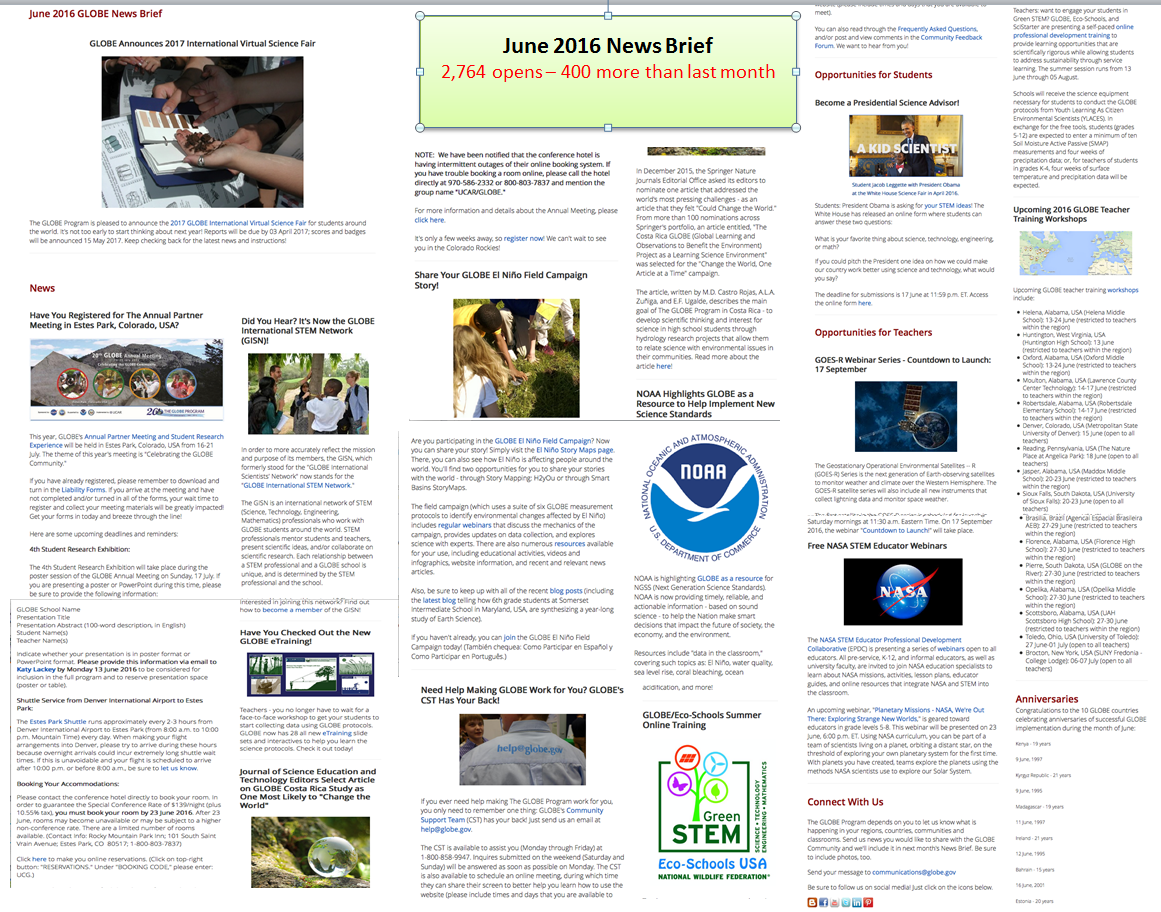 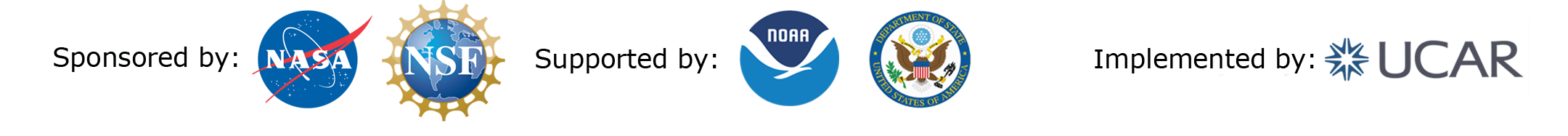 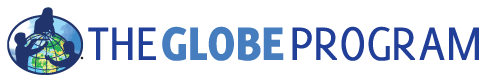 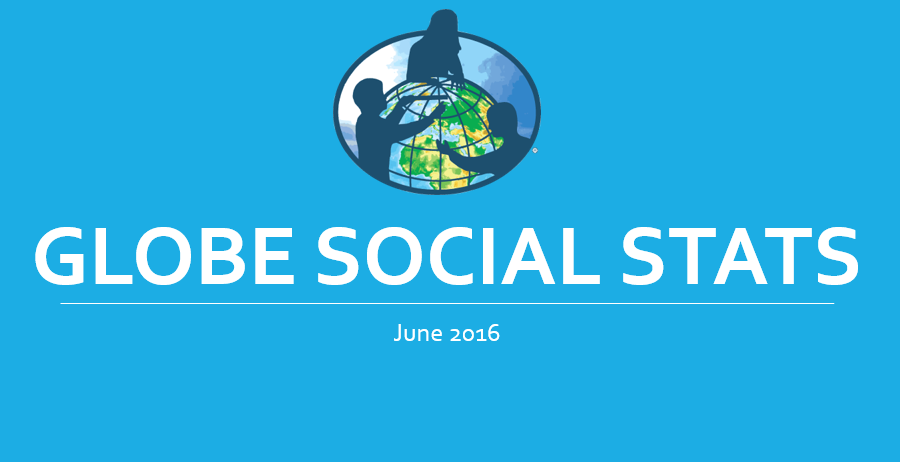 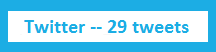 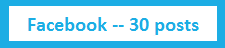 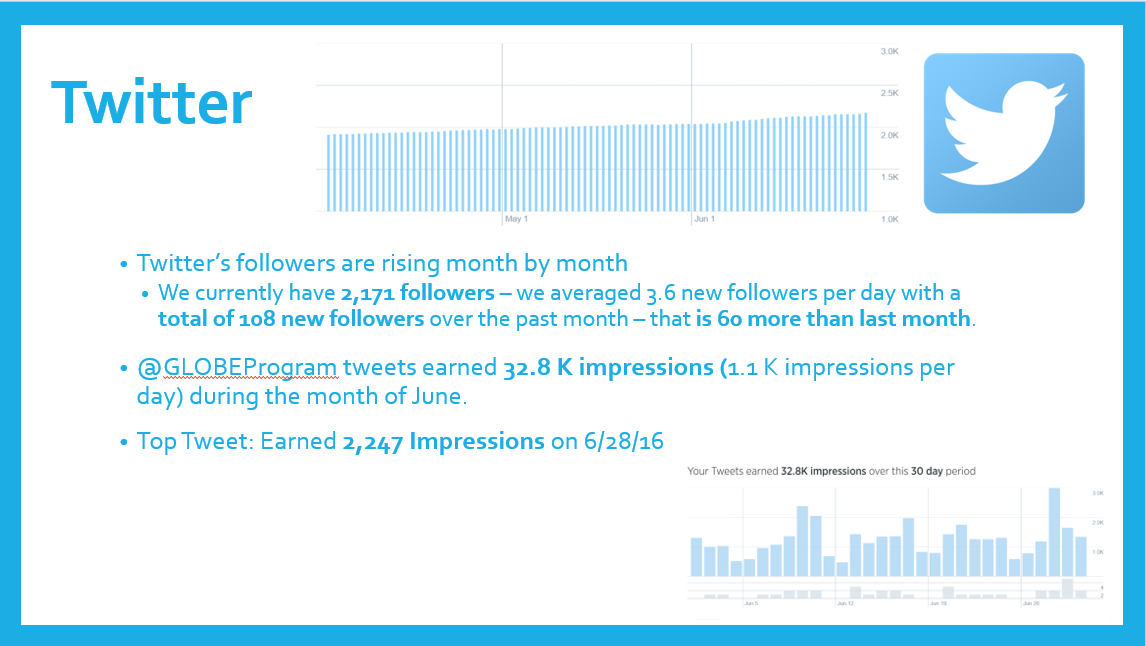 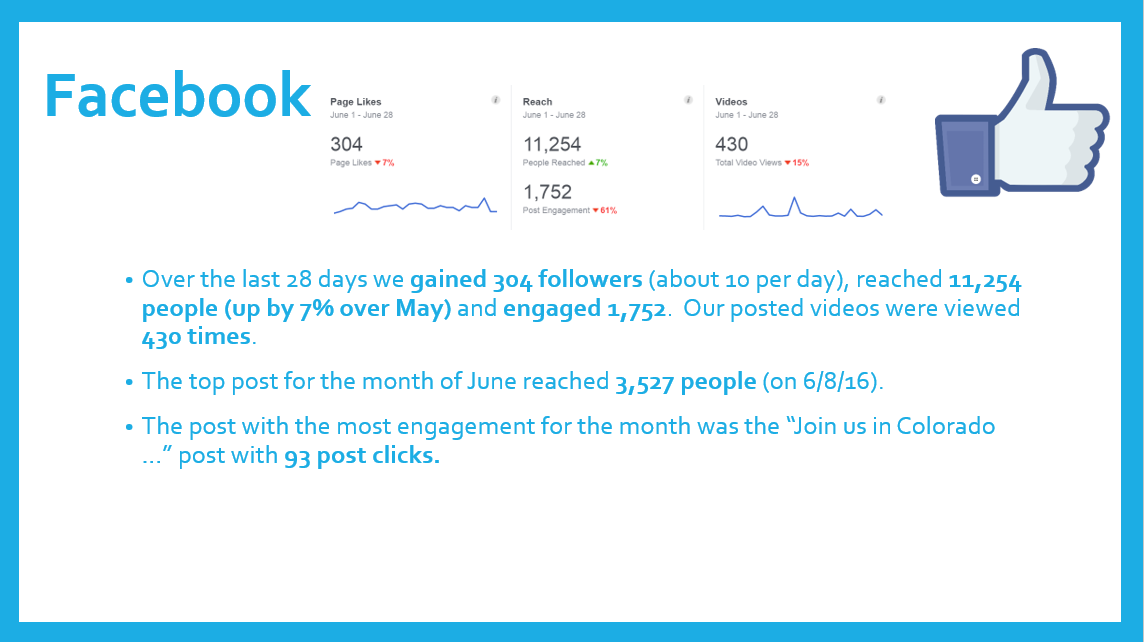 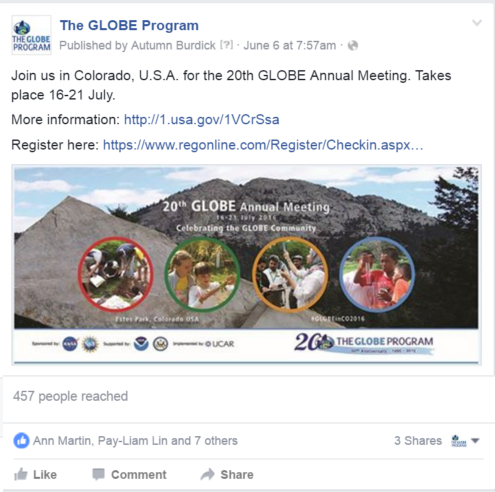 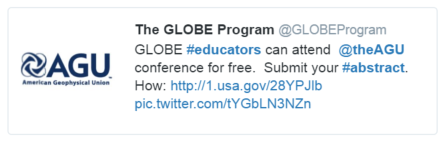 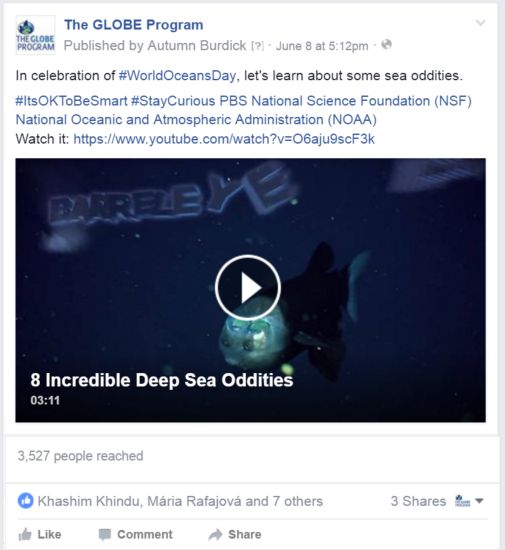 Most 
Engagement
Top Post
Top Tweet
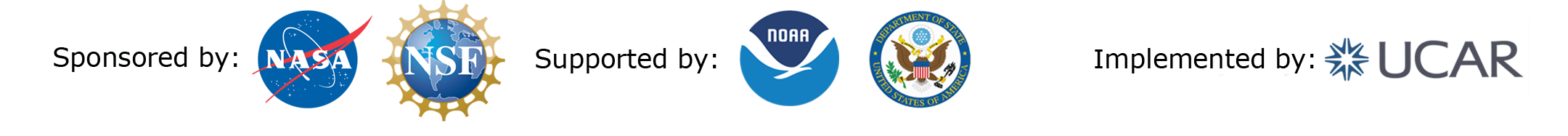 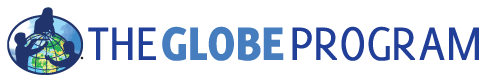 Educator Fellowship
Gary Popiolkowski – USA Fellow
Chartiers-Houston Jr./Sr. High School, Houston, Pennsylvania, USA
GLOBE Teacher since 1995
Middle School Science teacher for 42 years
Will create learning activity about land cover and MUC
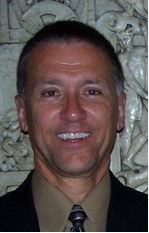 Dan Orobi – International Fellow
Homa Bay Boys High School, Homa Bay, Kenya
Involved in Lake Victoria Project
Will create learning activity involving mosquitoes and hydrology
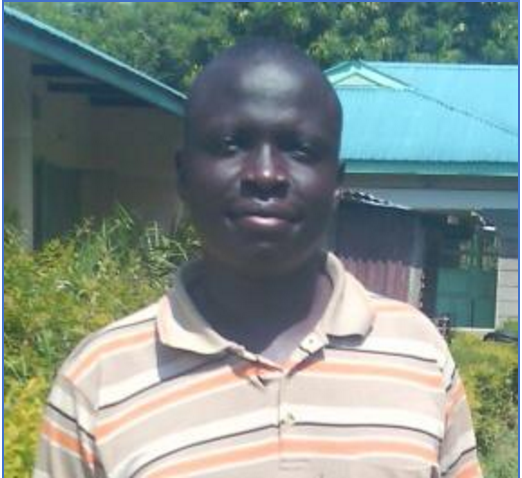 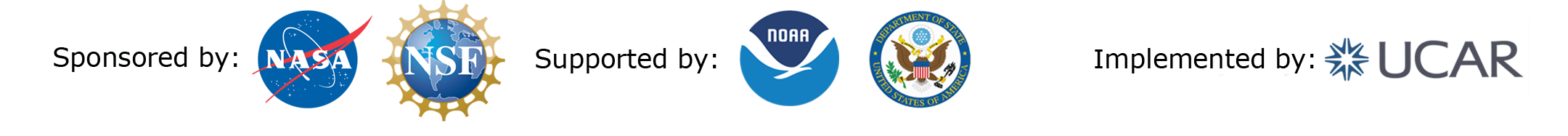 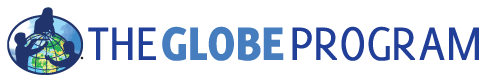 Teacher’s Guide
Elementary GLOBE Storybooks
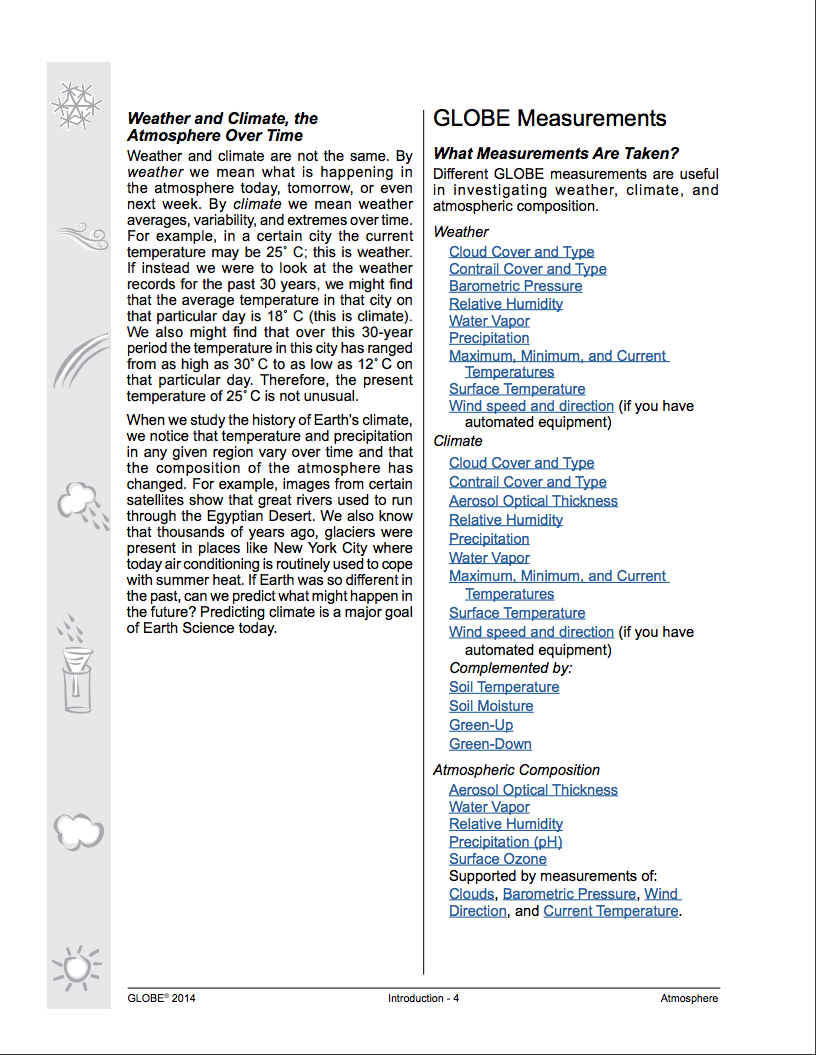 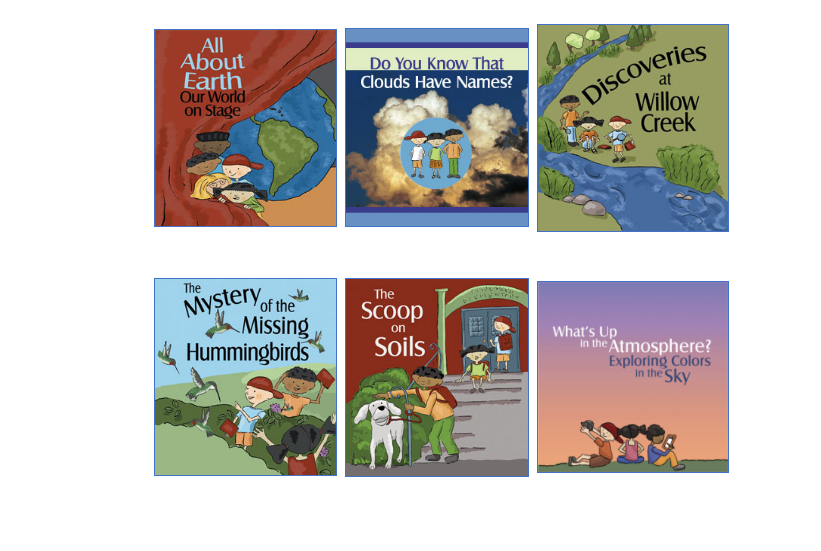 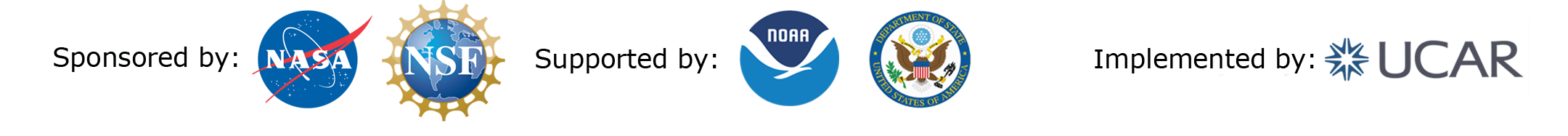 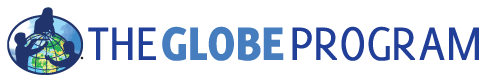 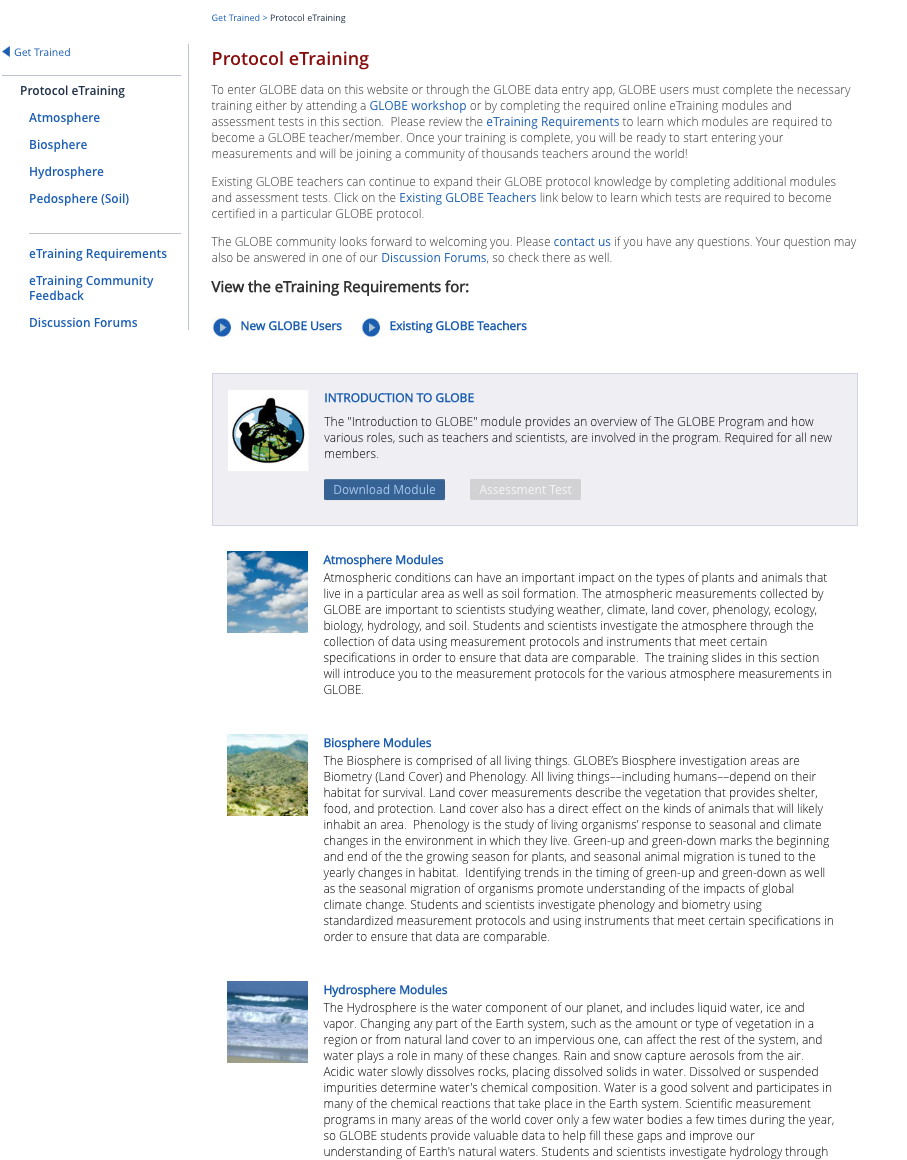 Funded by NASA

Developers:
Atmosphere:
Lin Chambers
Kevin Czajkowski

Biosphere:
Becky Boger
Rusty Low

Hydrosphere:
Becky Boger
Rusty Low

Pedosphere (Soil):
Izolda Trakhtenberg
Dixon Butler
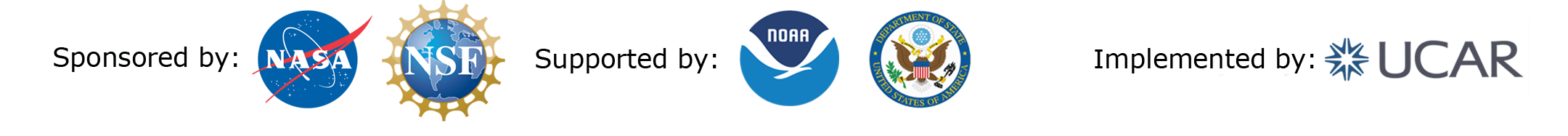 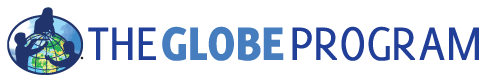 Community Annual Survey
Q: On a scale of 1 to 5, please rate how easy it is to navigate to the following resources on the GLOBE website.
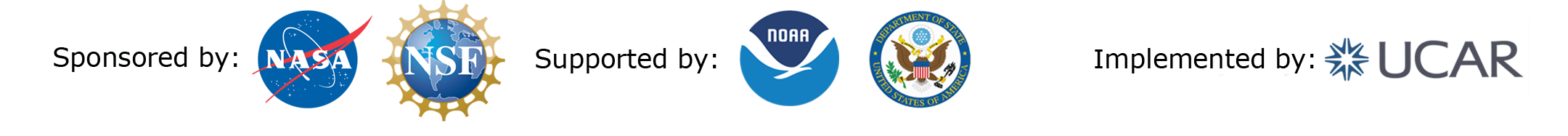 [Speaker Notes: Answered: 140    (Partners & Country Coordinators’ responses)]
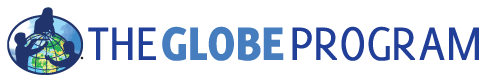 Q: Please estimate your annual funding/budget for GLOBE
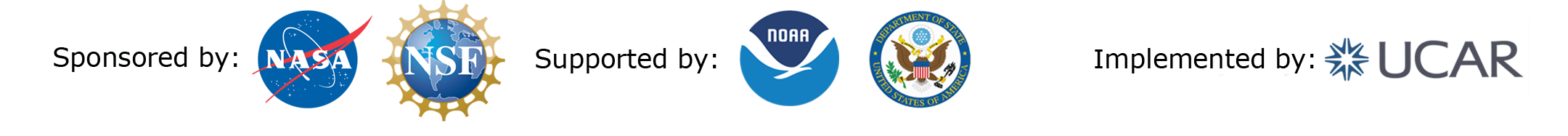 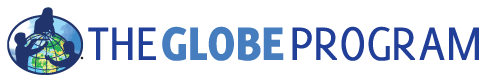 Q: Which of the following best describes the primary source (more than 50%) of funding for GLOBE management and operation in your organization or country?
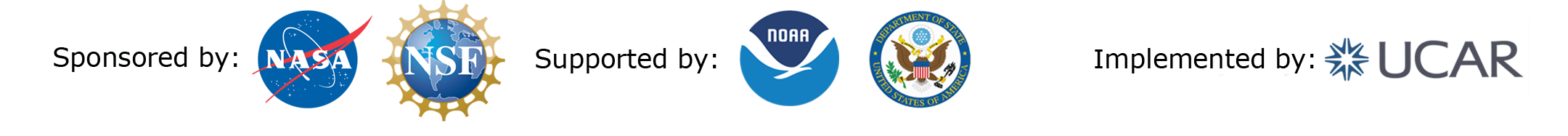 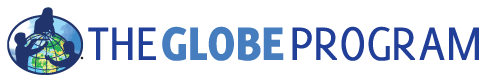 Q: What is the primary way you receive news about GLOBE?
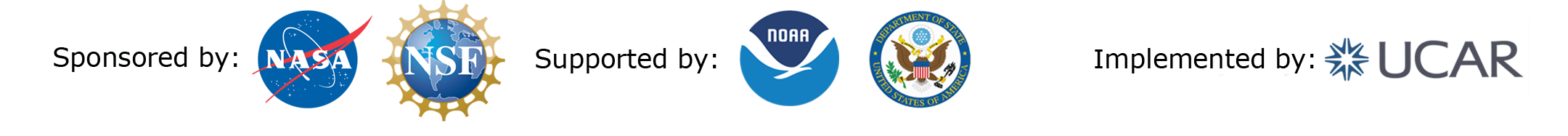 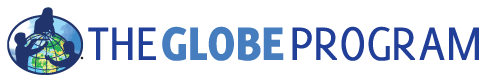 Science
El-Nino Campaign
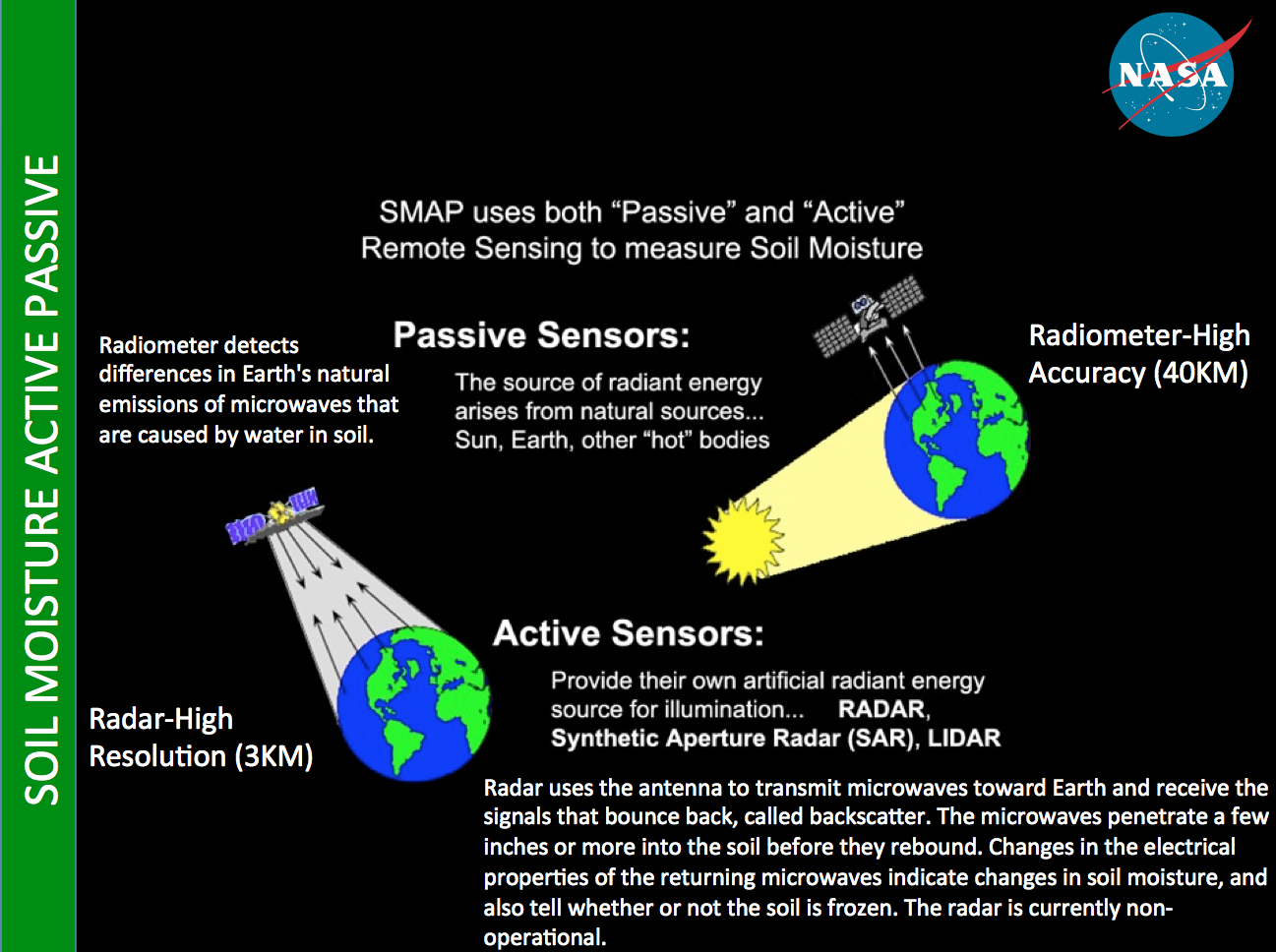 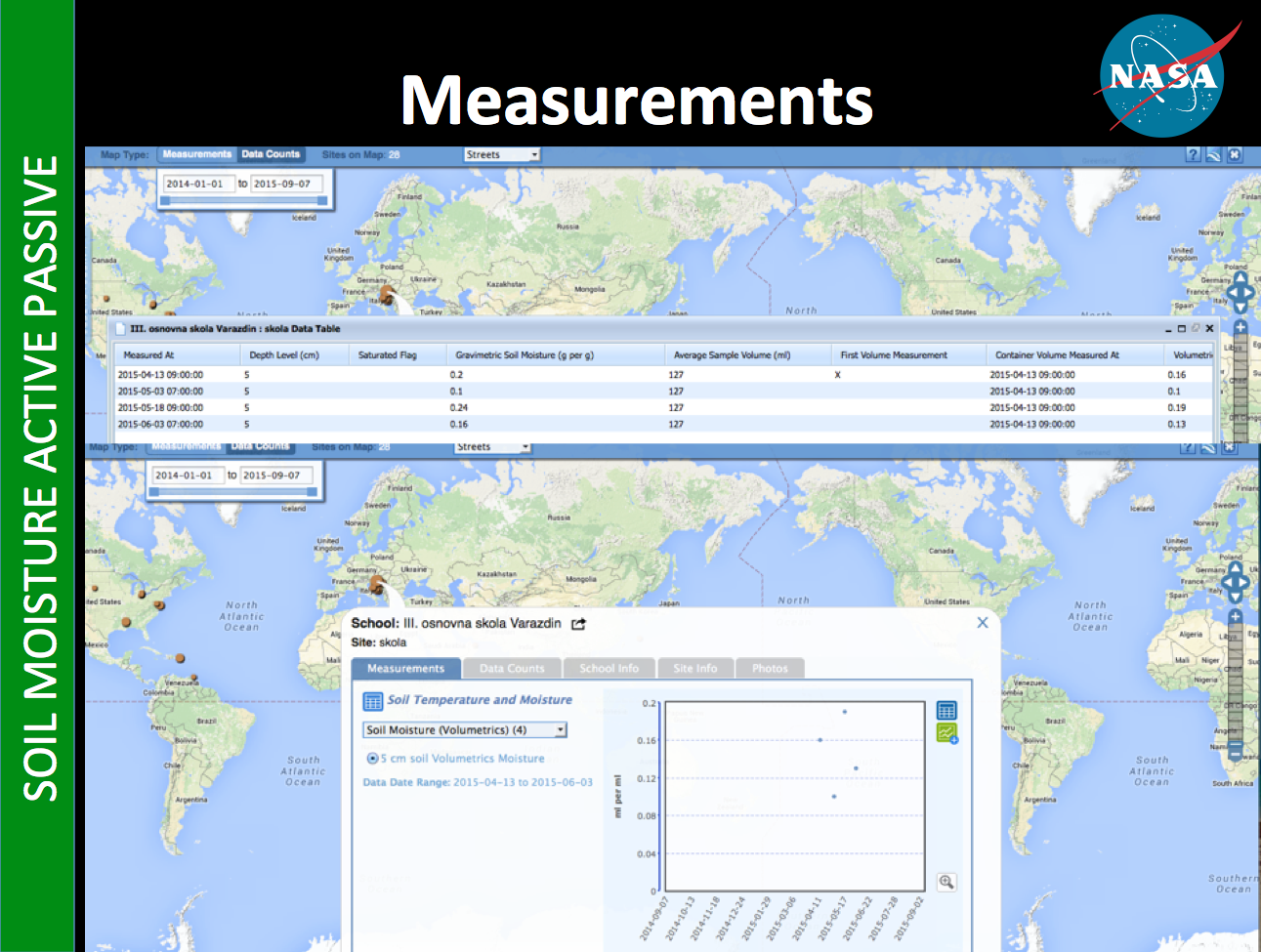 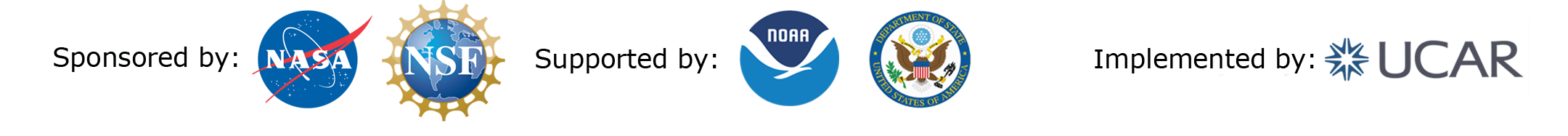 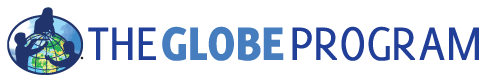 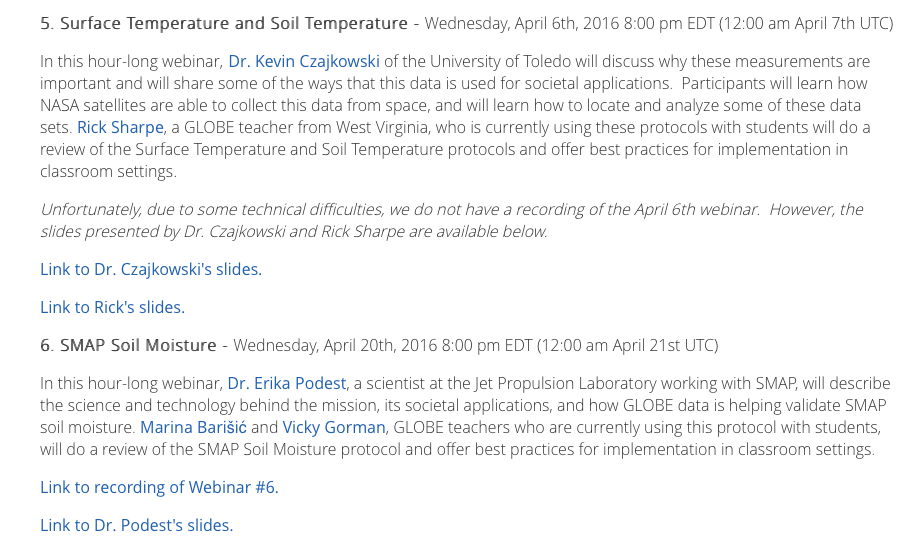 El-Nino Campaign
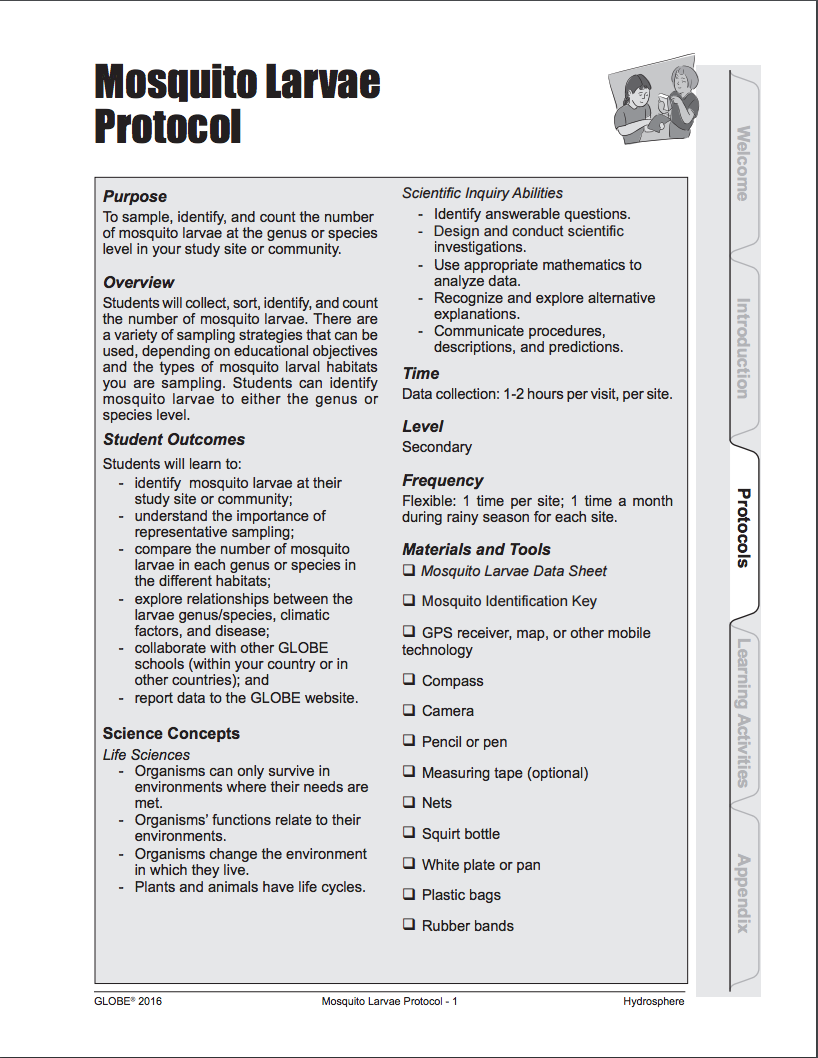 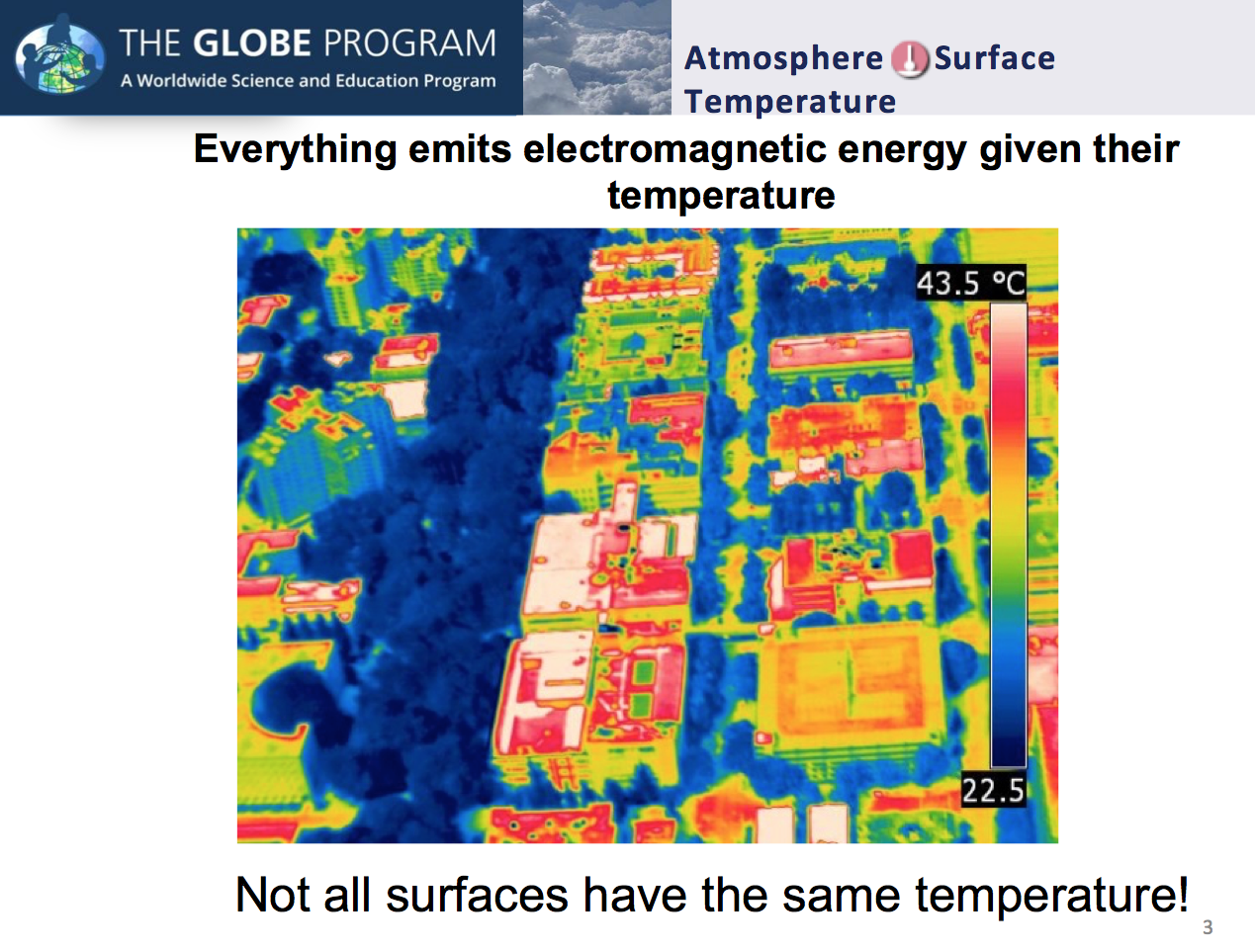 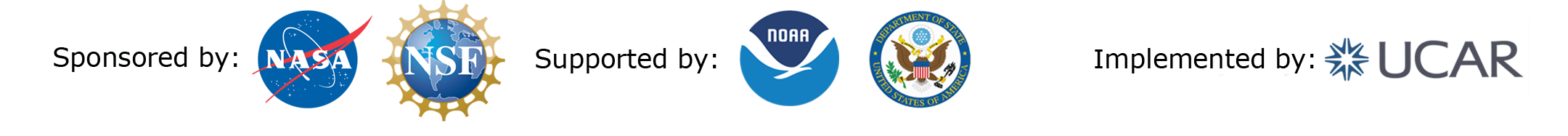 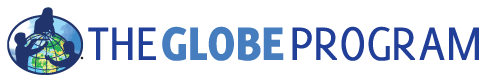 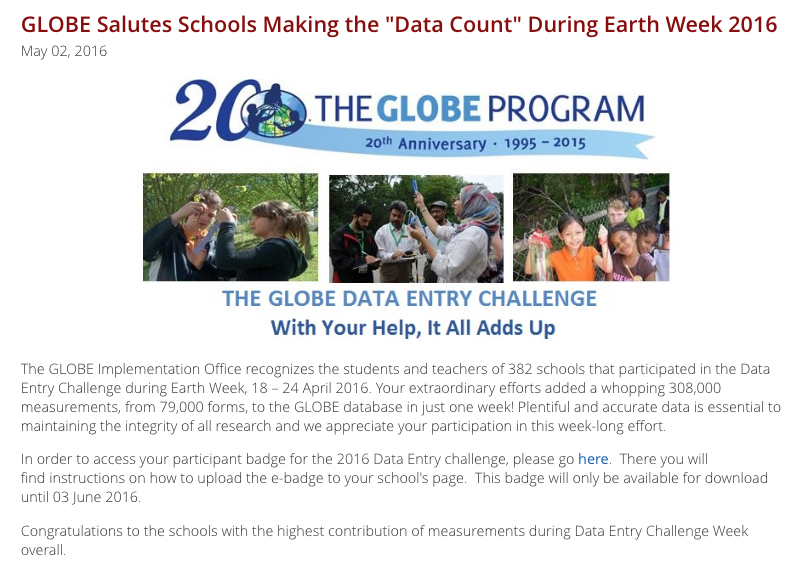 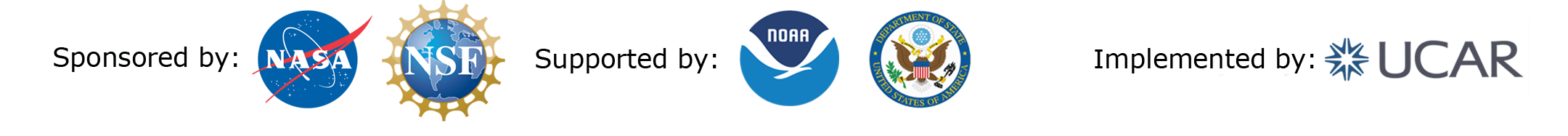 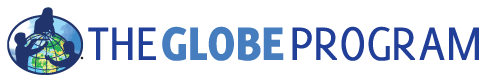 Schools Reporting Data
Number of Schools Reporting Data by Yearfor the Months of January-June of the Given Year
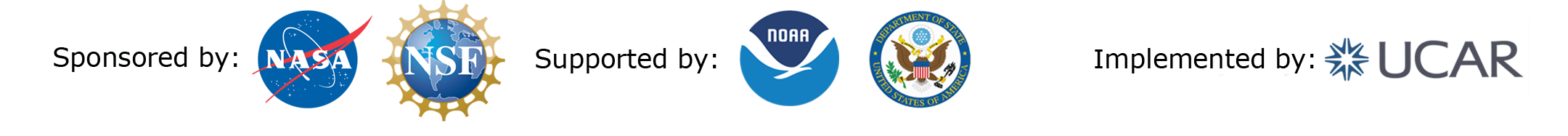 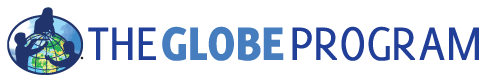 Countries Entering Data
Number of New Automated Observations
Number of New Manual Observations
Measurements Observed During the Past Monthand the Number of Measurements >= 200
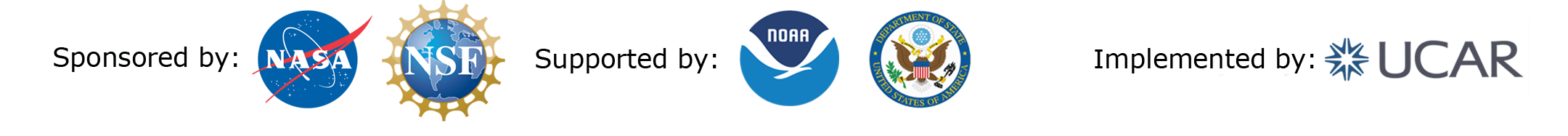 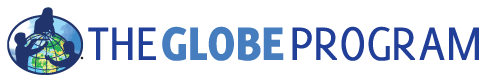 Number of Observations
For the Months of January-June of the Given Year
Since GLOBE Began
Oldest  Newest
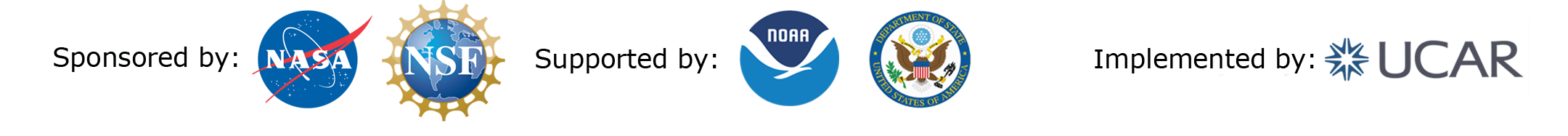 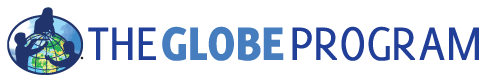 Data Entry Method
From 20 April 2015 to Present
  No. of Schools Method Used
    597          Web Forms
         30          Email DE
         25          Weather Bug 
        172          Mobile App
        120          GLOBE Observer
Mobile App Users per Week
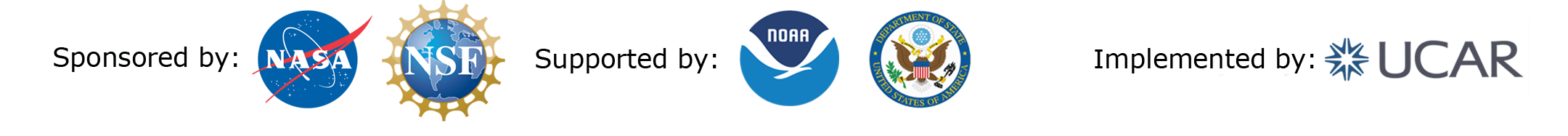 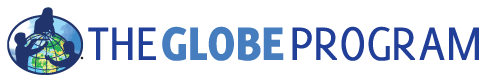 Technology
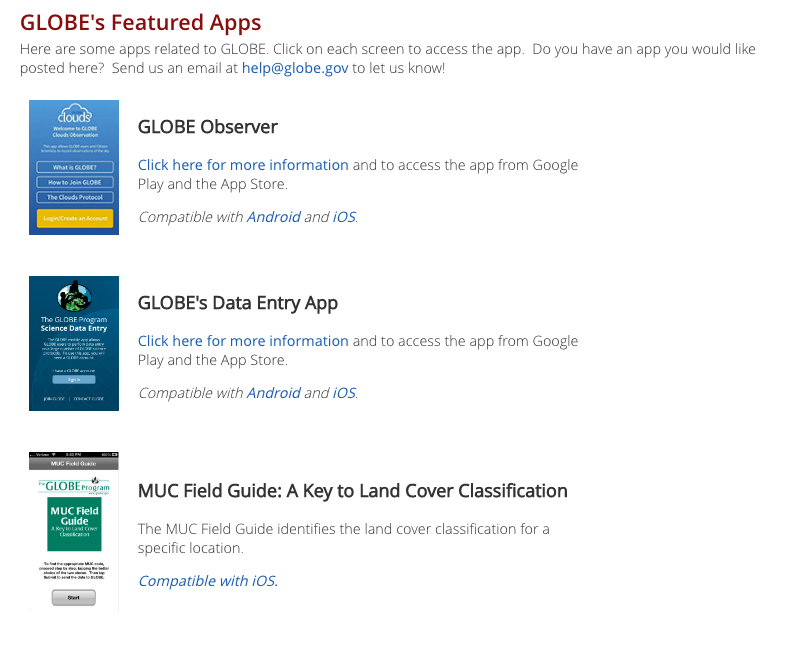 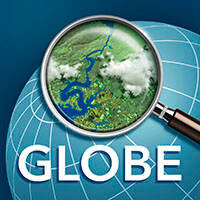 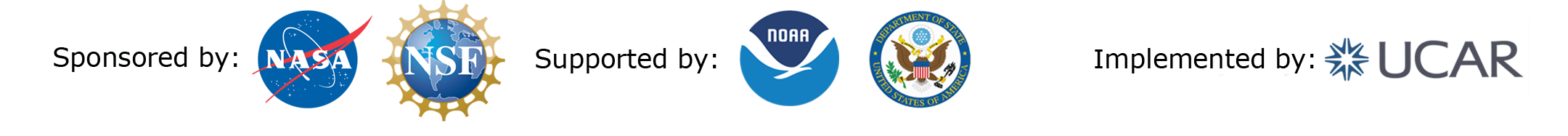 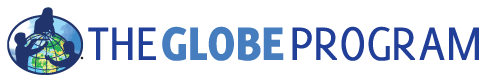 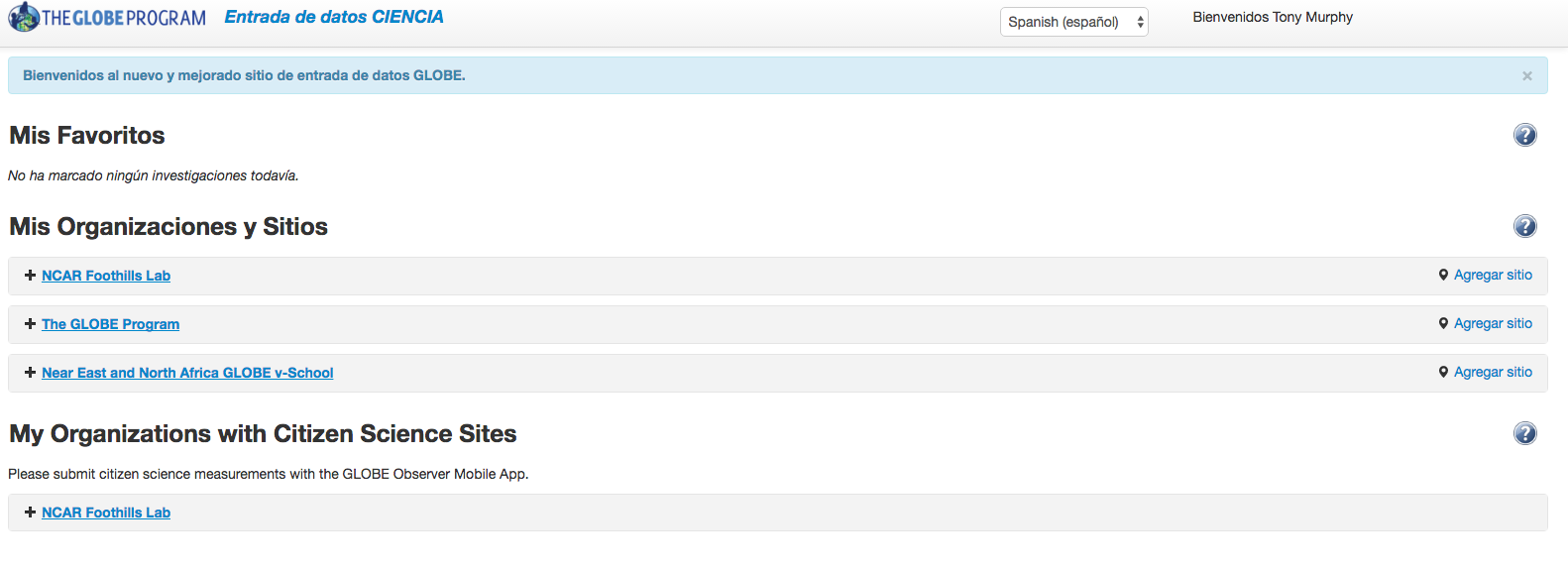 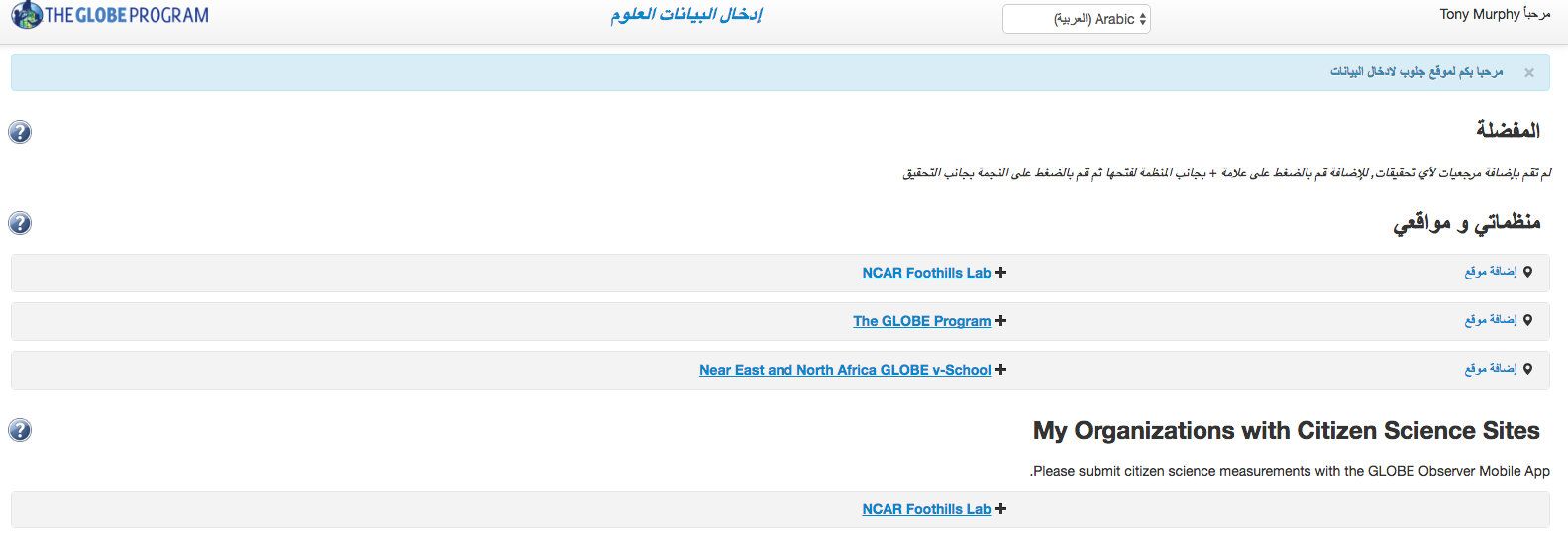 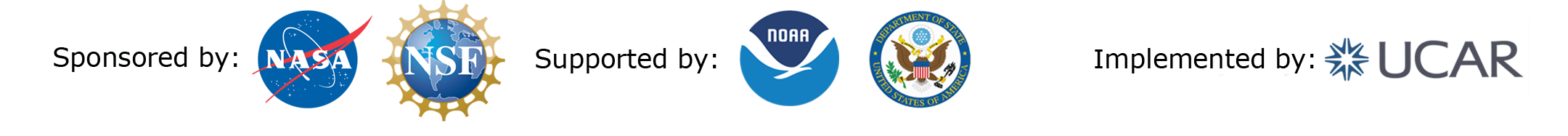 [Speaker Notes: 8 languages in addition to English
Arabic
Dutch
French
German
Hindi
Russian
Spanish
Thai]
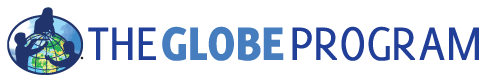 Community Support Team Metrics
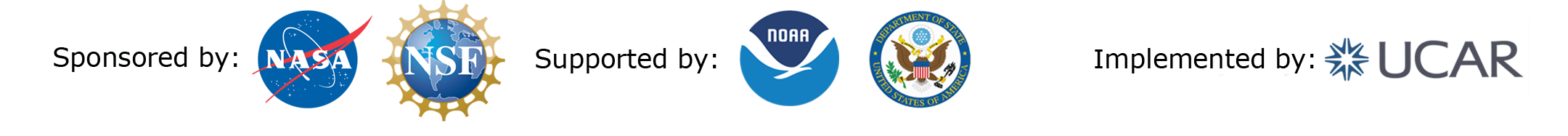 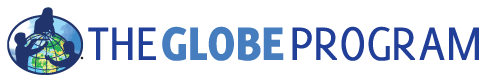 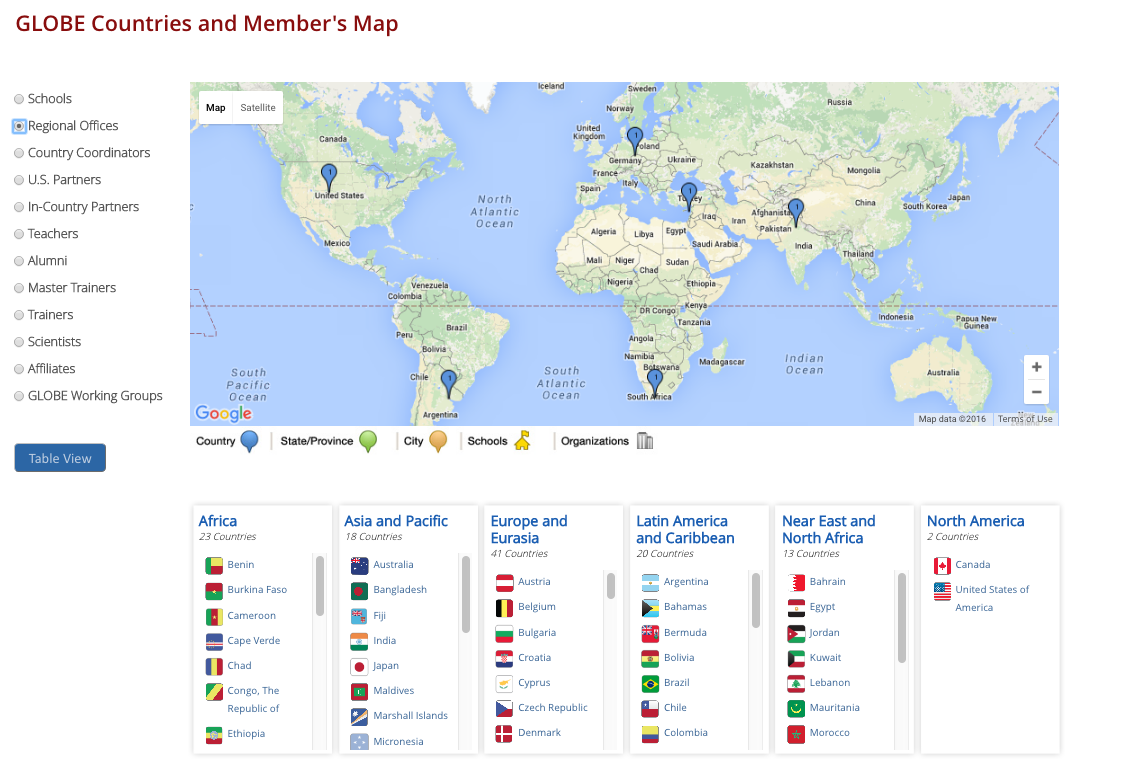 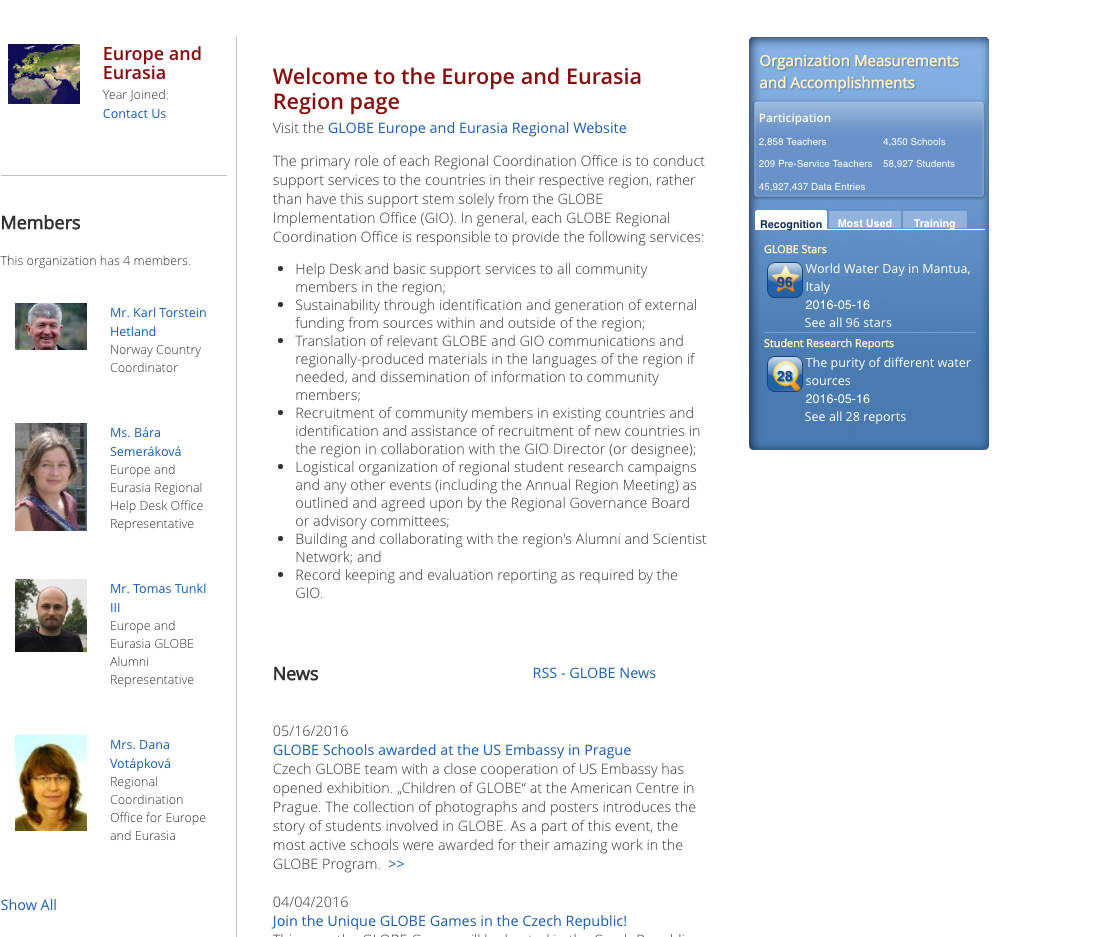 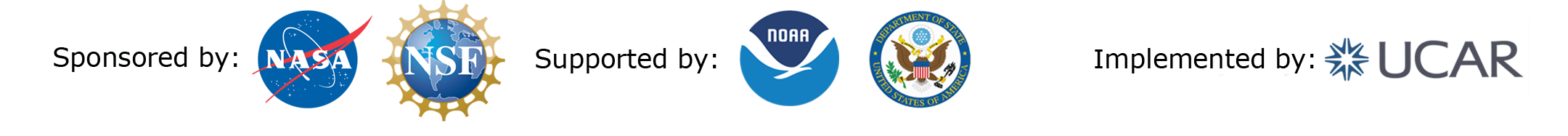 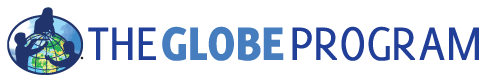 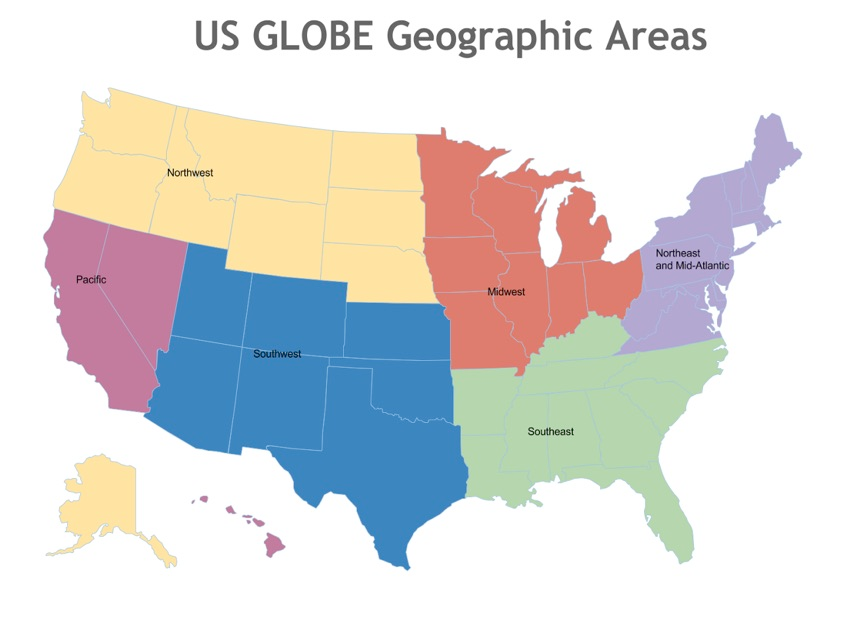 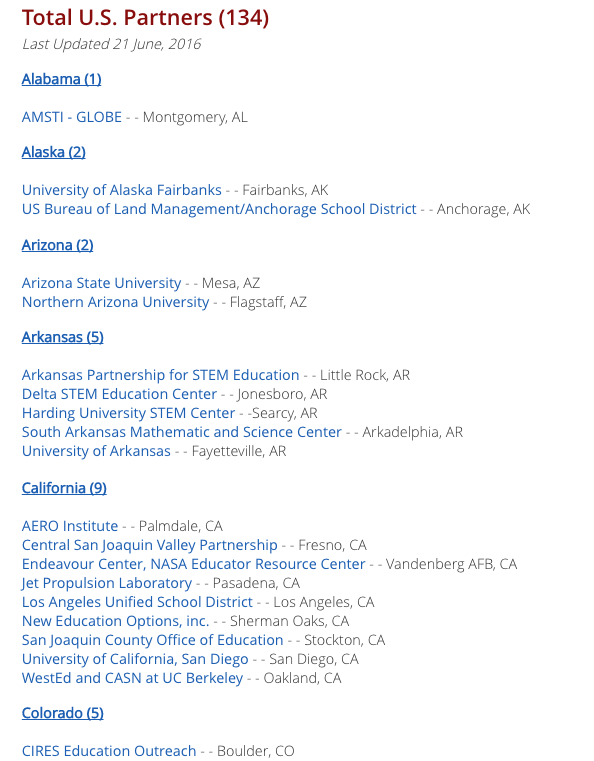 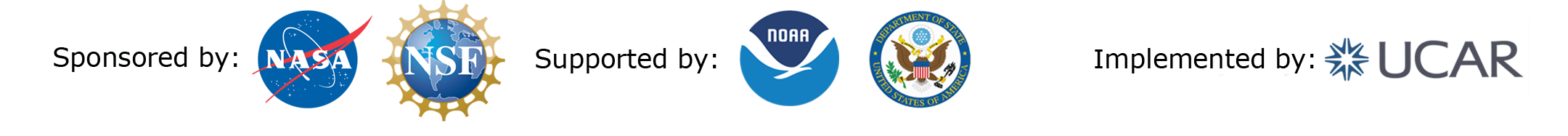 [Speaker Notes: US CC
Once at a certain point with an organization hand off any development to GIO and NASA]
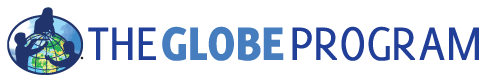 GLOBE 20th Anniversary
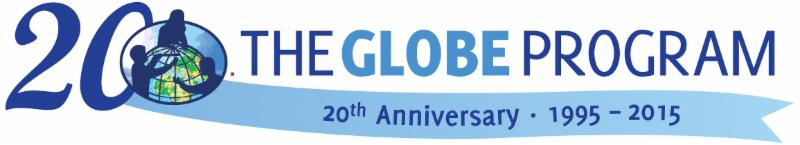 Earth Day Video: with WestEd
Data Entry Challenge
Community Google Hangout
GLOBE Data Entry App: with SSAI
International Virtual Science Fair

Community events
Community Videos
Camps
Regional GLEs
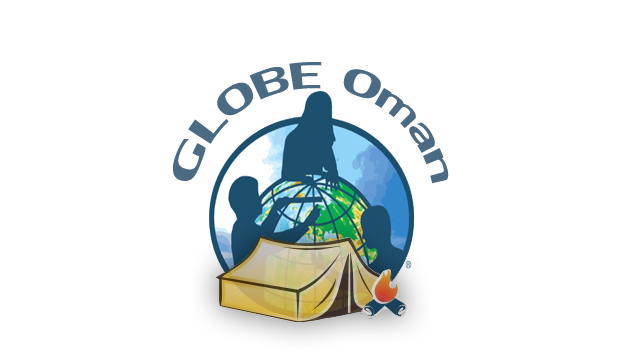 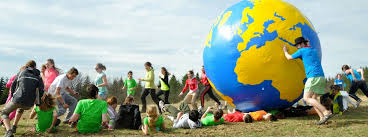 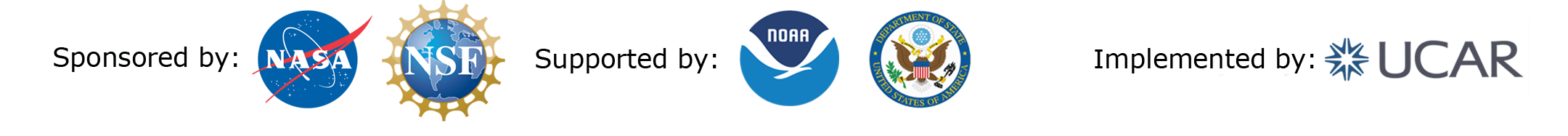 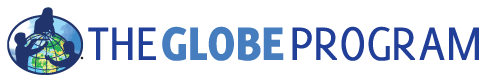 GLOBE 20th Anniversary--Earth Day 2015
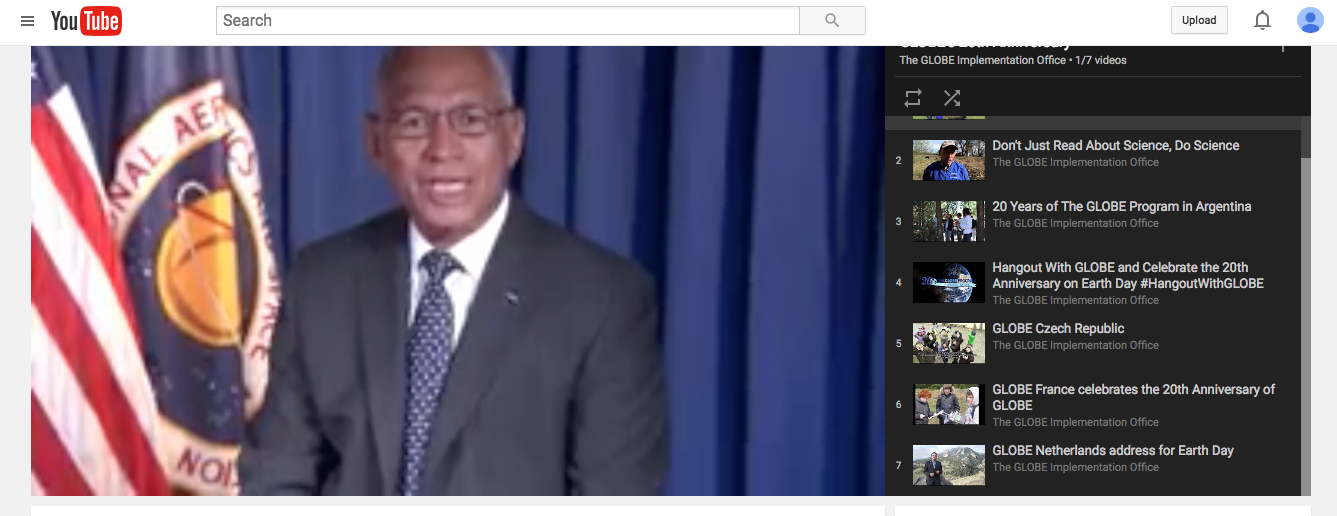 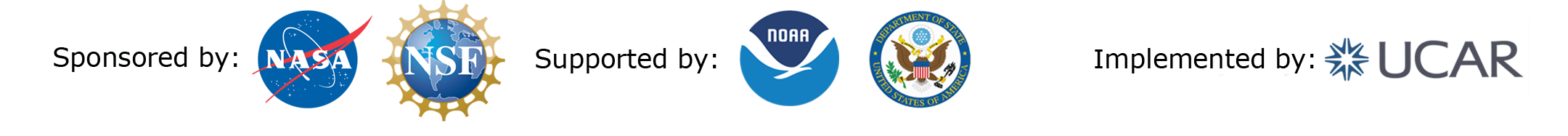 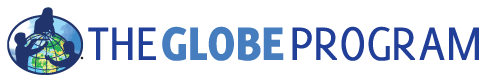 Community Accomplishments
GLOBE students presenting research at local and state science fairs in ALL six GLOBE regions
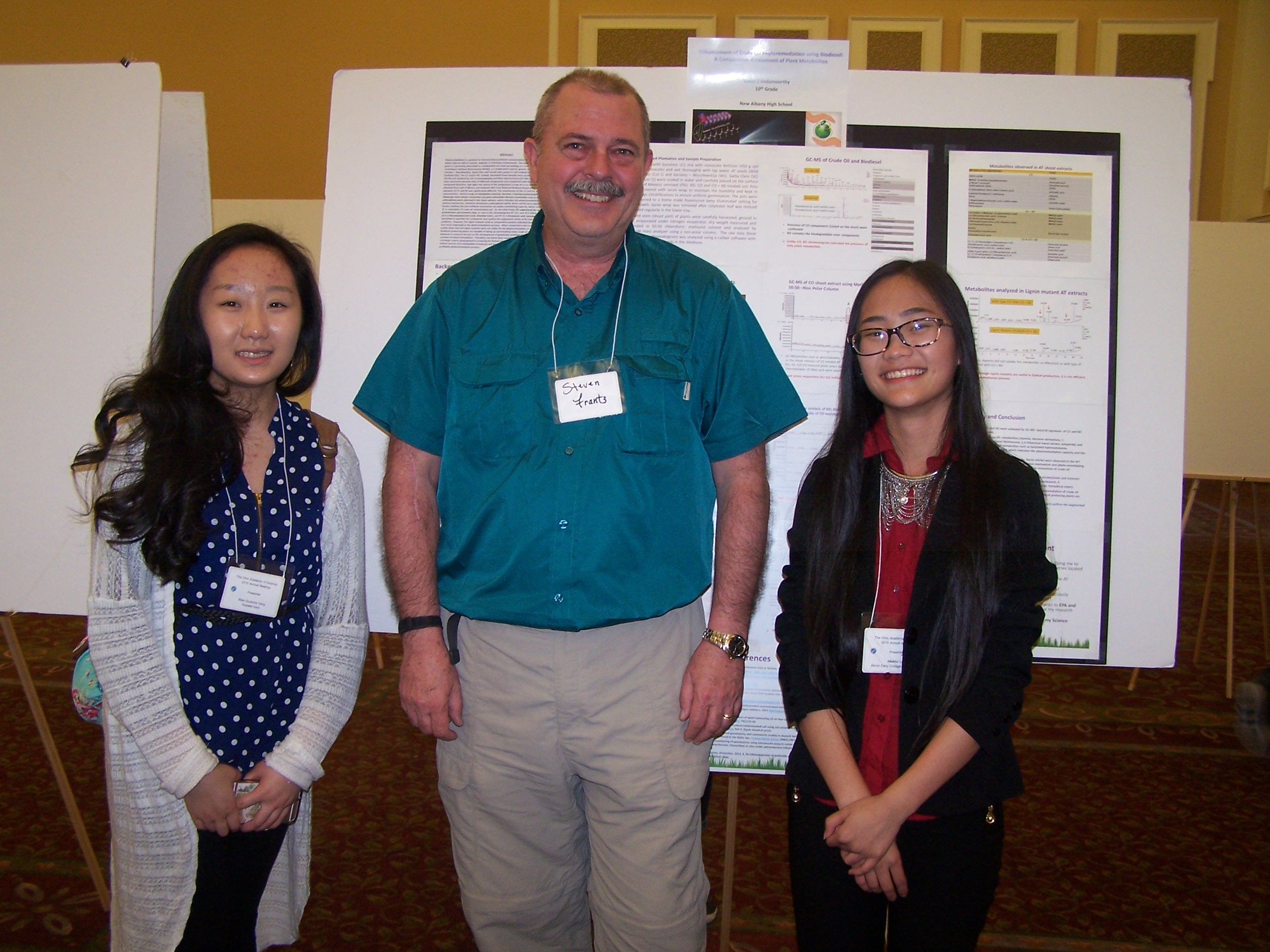 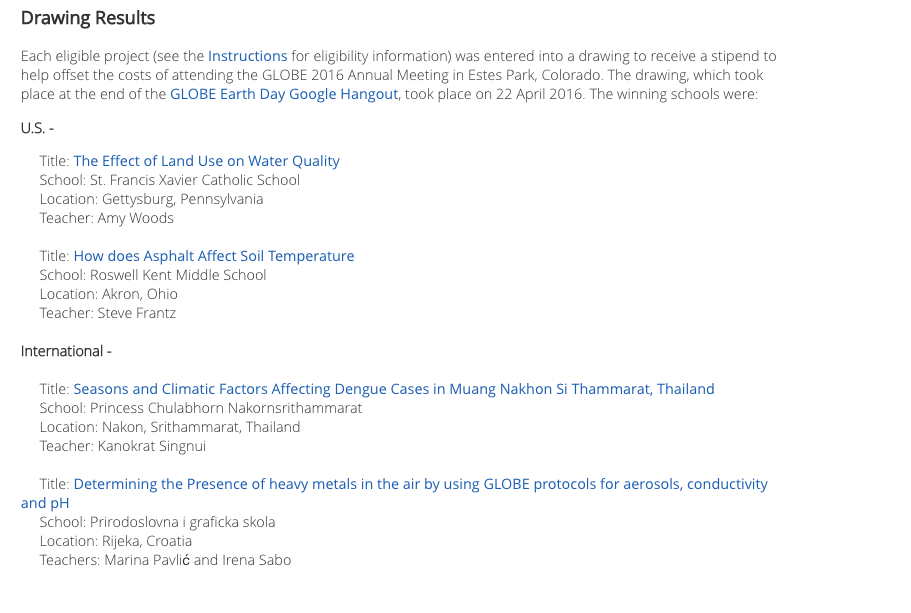 Teacher: Steve Franz
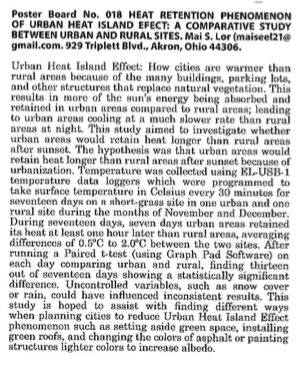 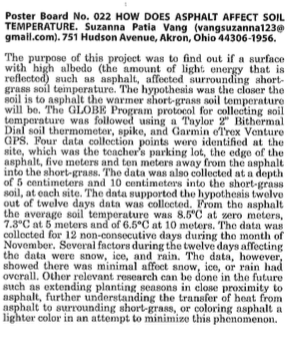 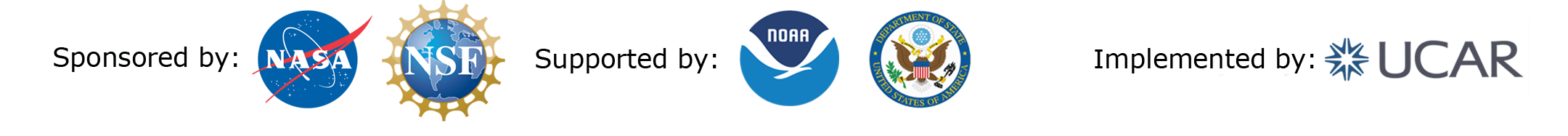 T
[Speaker Notes: Ohio Academy of Science's 125 Annual Meeting (http://www.ohiosci.org/am-2016/) at Ohio University in Athens, Ohio. 
Akron students Mai See Lor (Akron Early College) and Suzanna Vang (Roswell Kent Middle School) presented their GLOBE Program research during the Poster Session. (Pictured with Dr. Stephen McConoughey, OAS CEO). 
In addition, Mai, Suzanna, and Selena Turner (NIHF STEM High School) have their research abstracts published in the peer-reviewed Ohio Journal of Science. 
This accomplishment means these students earned a Superior rating at the Science Expo at North High School, a Superior rating at the District V Science Fair at the University of Akron, a Superior rating at State Science Day at The Ohio State University, and having their work scrutinized very closely by a scientific committee before being approved for publication!]
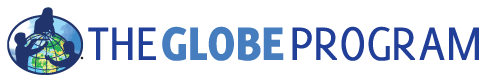 Community Accomplishments
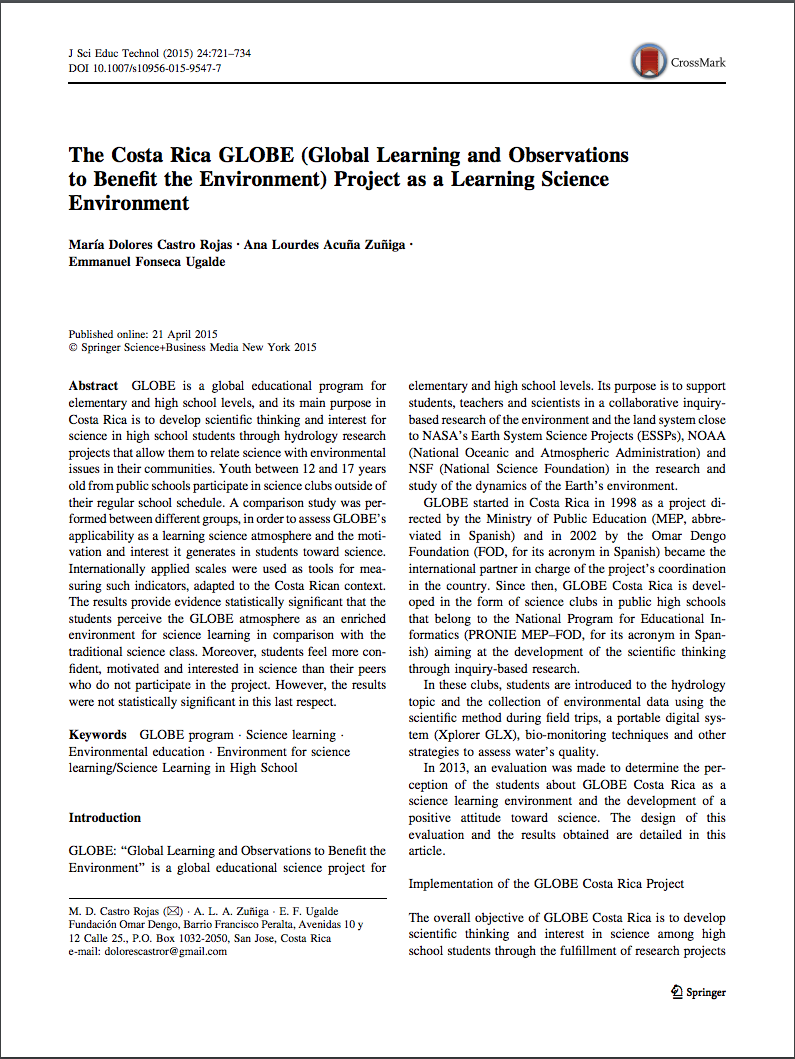 Voted by editors as the
 best article of 2015


Journal of Science Education 
and Technology
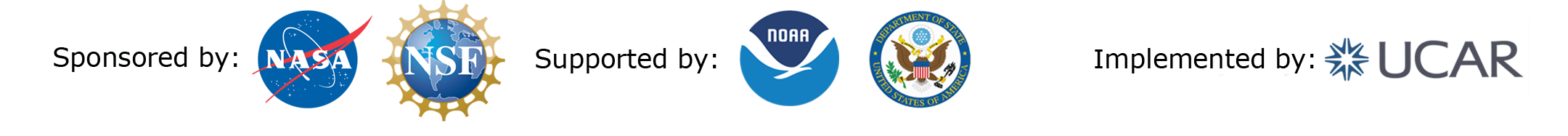 T
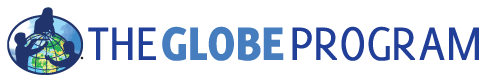 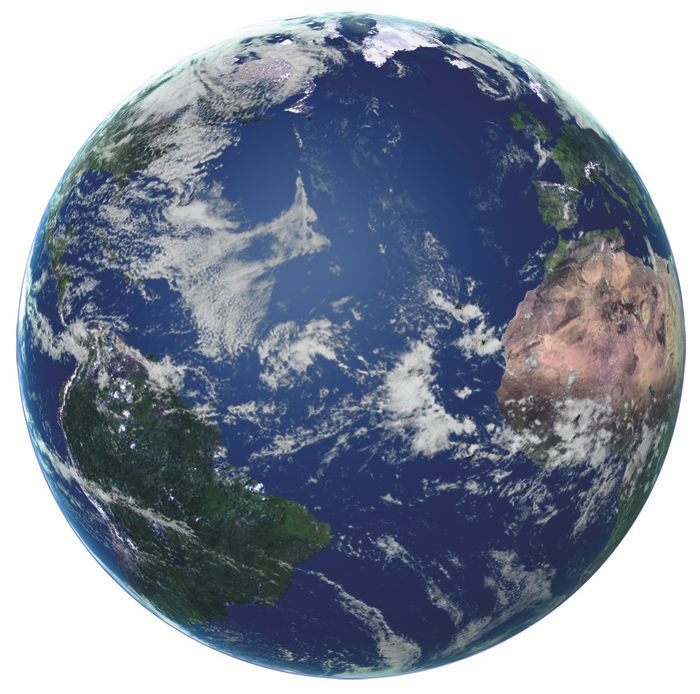 Technology Drawing
Page 16 of Program

Use Hashtag for SM
    #GLOBEINCO2016
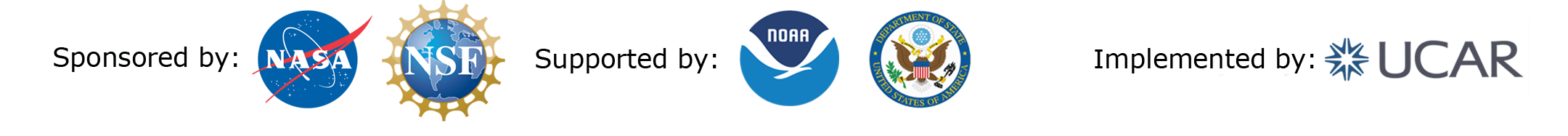 T